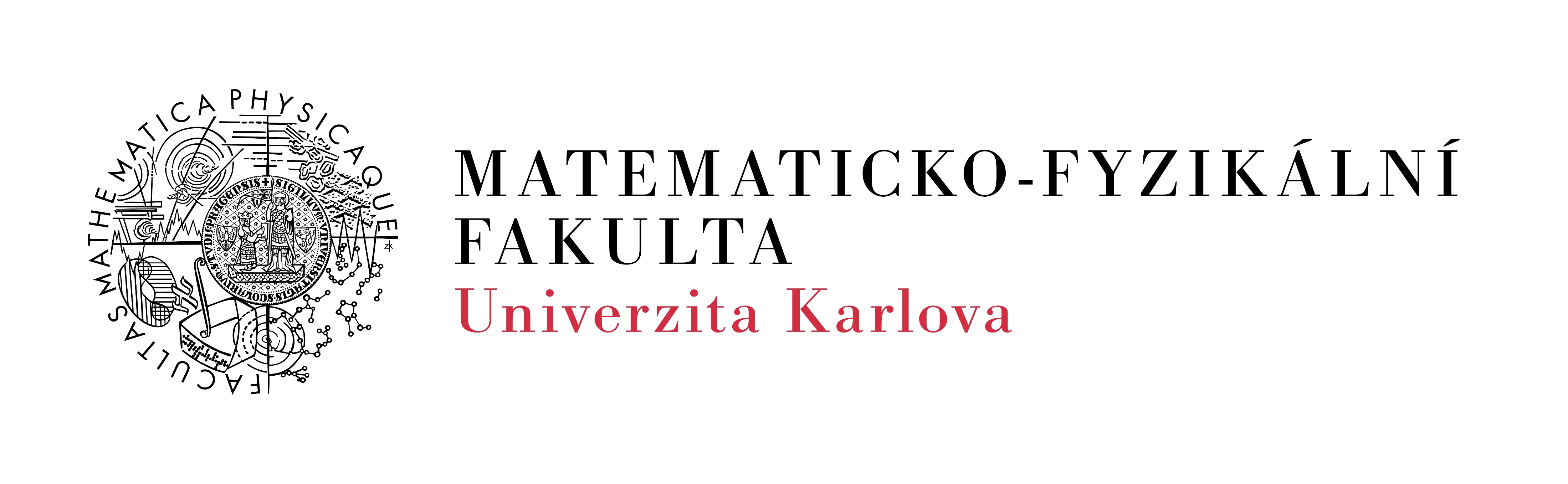 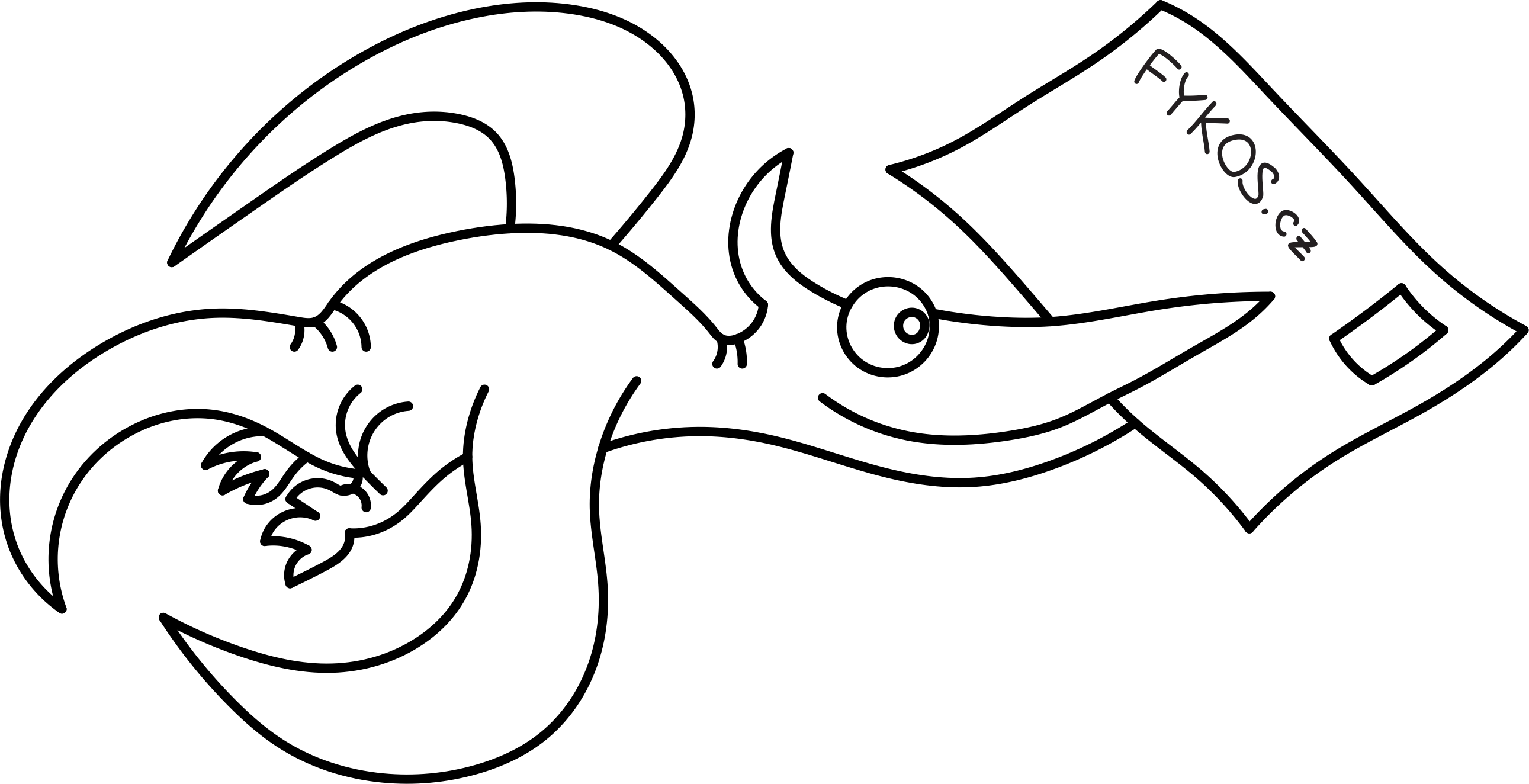 FYKOS - Fyzikální korespondenční seminář
fykos.czfykos@fykos.czAlbeř4. 9. 2021
Martin Vaněkmartin@fykos.cz
FYKOS
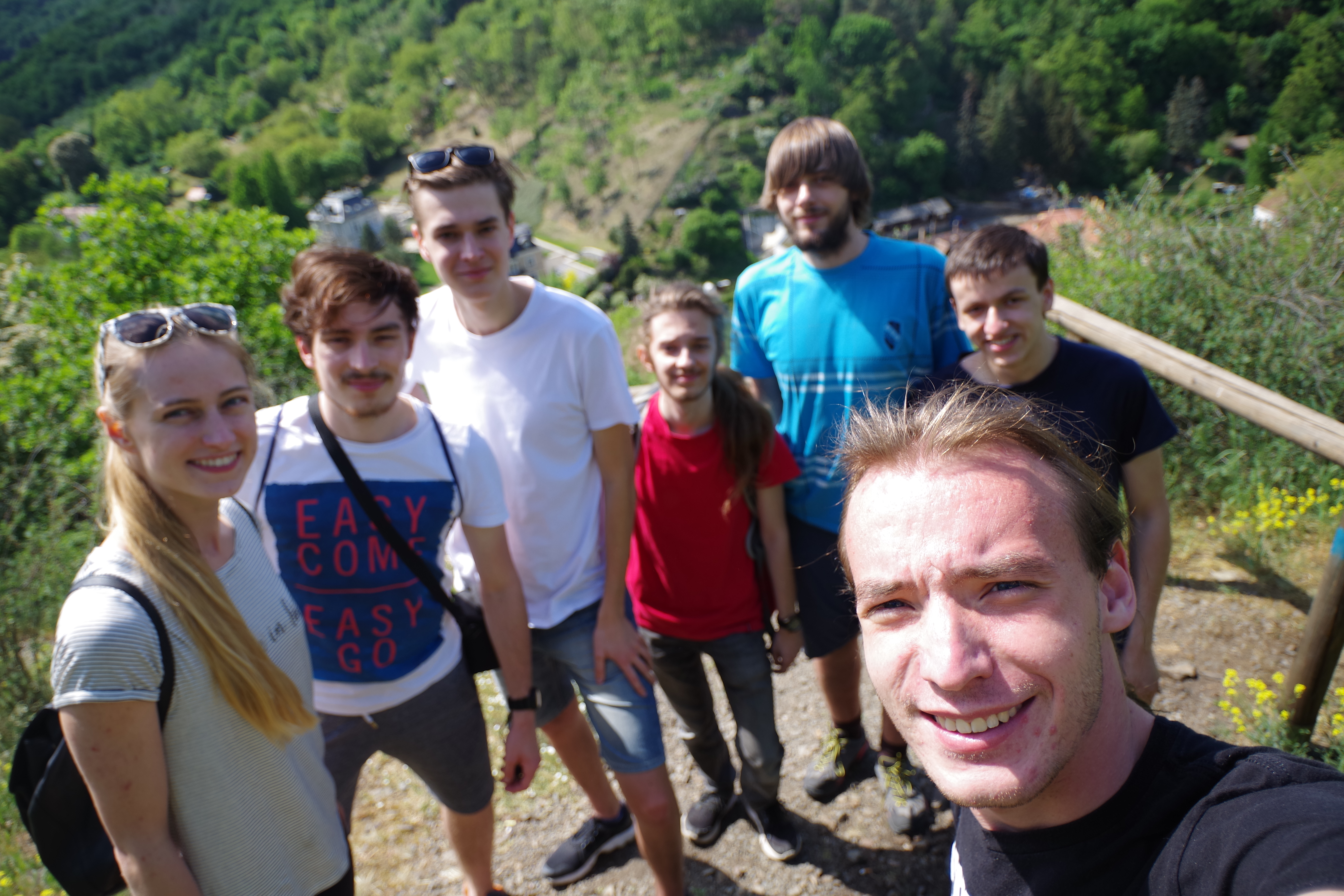 Založen 1987 – začíná 35. ročník
Zastrešený Ústavem teoretické fyziky MFF
Financovaný OPMK
Přibližně 40 aktivních organizátorů
Převážně studenti studenti MFF UK, ČVUT...
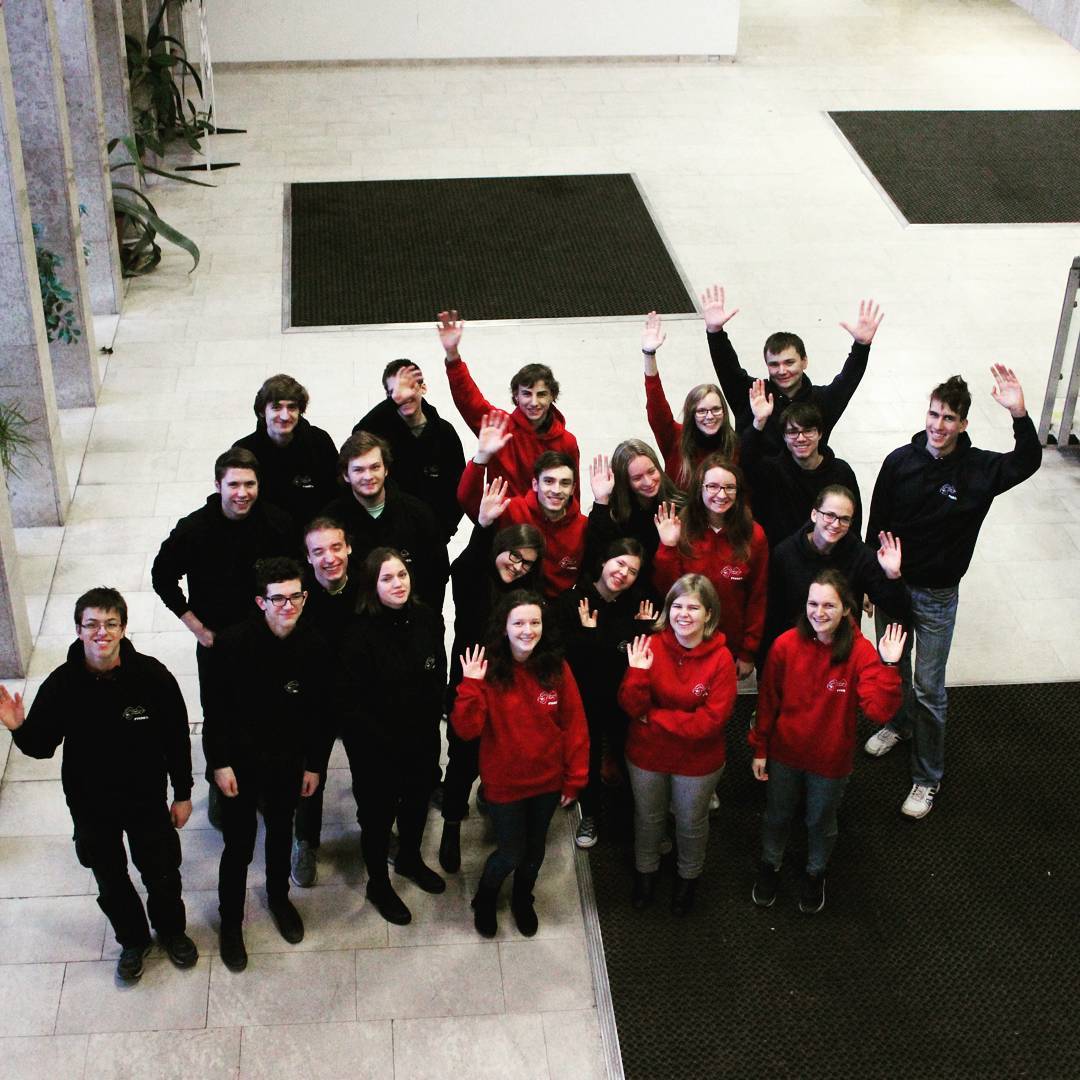 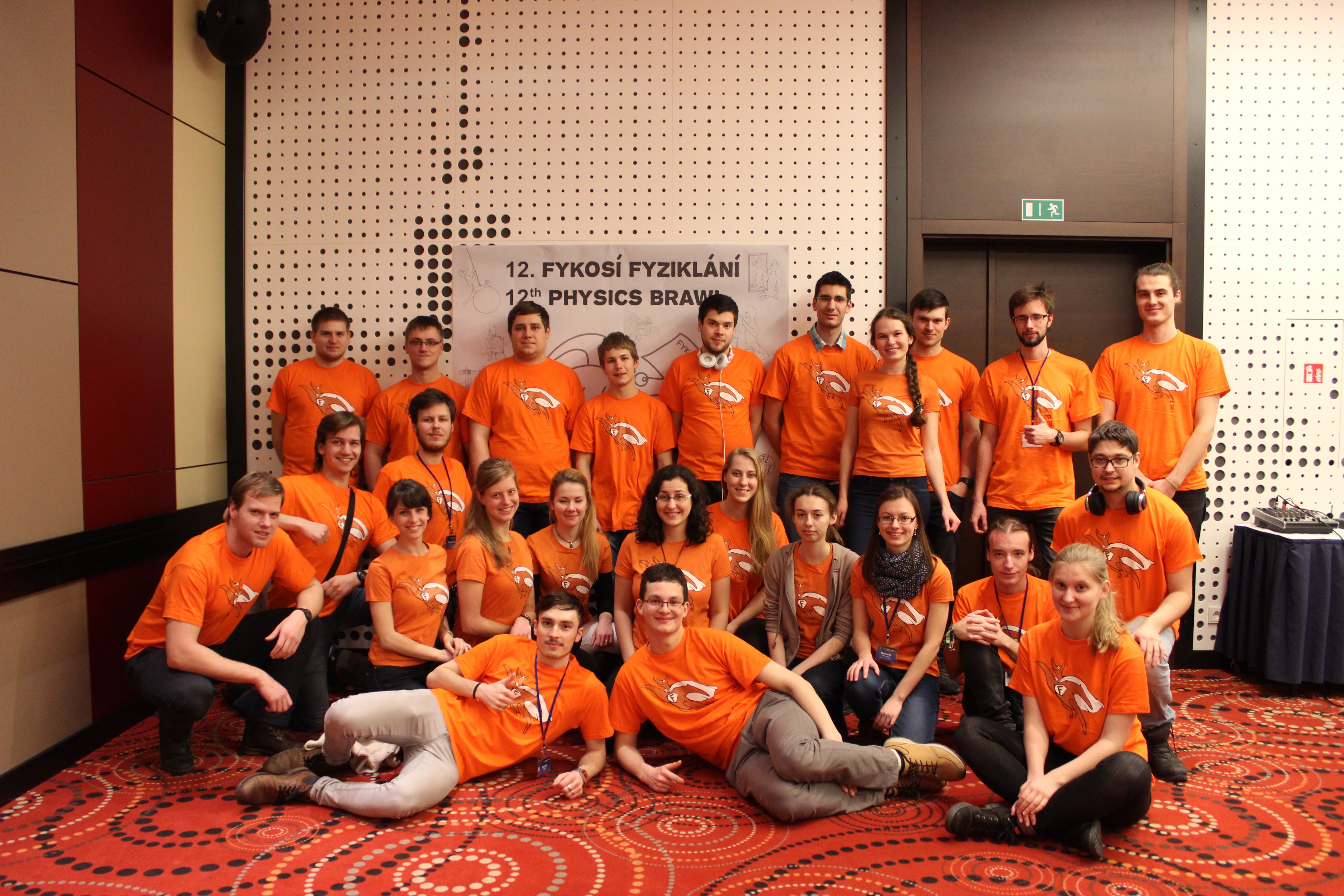 Aktivity FYKOSu pro středoškoláky
Fyzikální Korespondenční Seminář – hlavní náplň
Soustředění – nejlepší řešitelé 	- 2x ročně (jaro, podzim)
FYKOSí Fyziklání – týmová soutěž v Prahe	- 11. 2. 2022 (16. ročník)
Fyziklání Online - online týmová soutěž + kategorie open
	- 24. 11. 2021 (11. ročník)
Týden s Aplikovanou Fyzikou – týdenní zájezd
	- mezinárodní vědecká centra, špičková pracoviště (CERN...)
Den s Experimentálnou Fyzikou – exkurze po laboratořích (nejen) na MFF UK
	- 5. 11. 2021, součást IAPS school day
Fyzikální Náboj – týmová soutěž organizovaná ve spolupráci se slovenským FKS
	- 12. 11. 2021 (Praha, Ostrava)
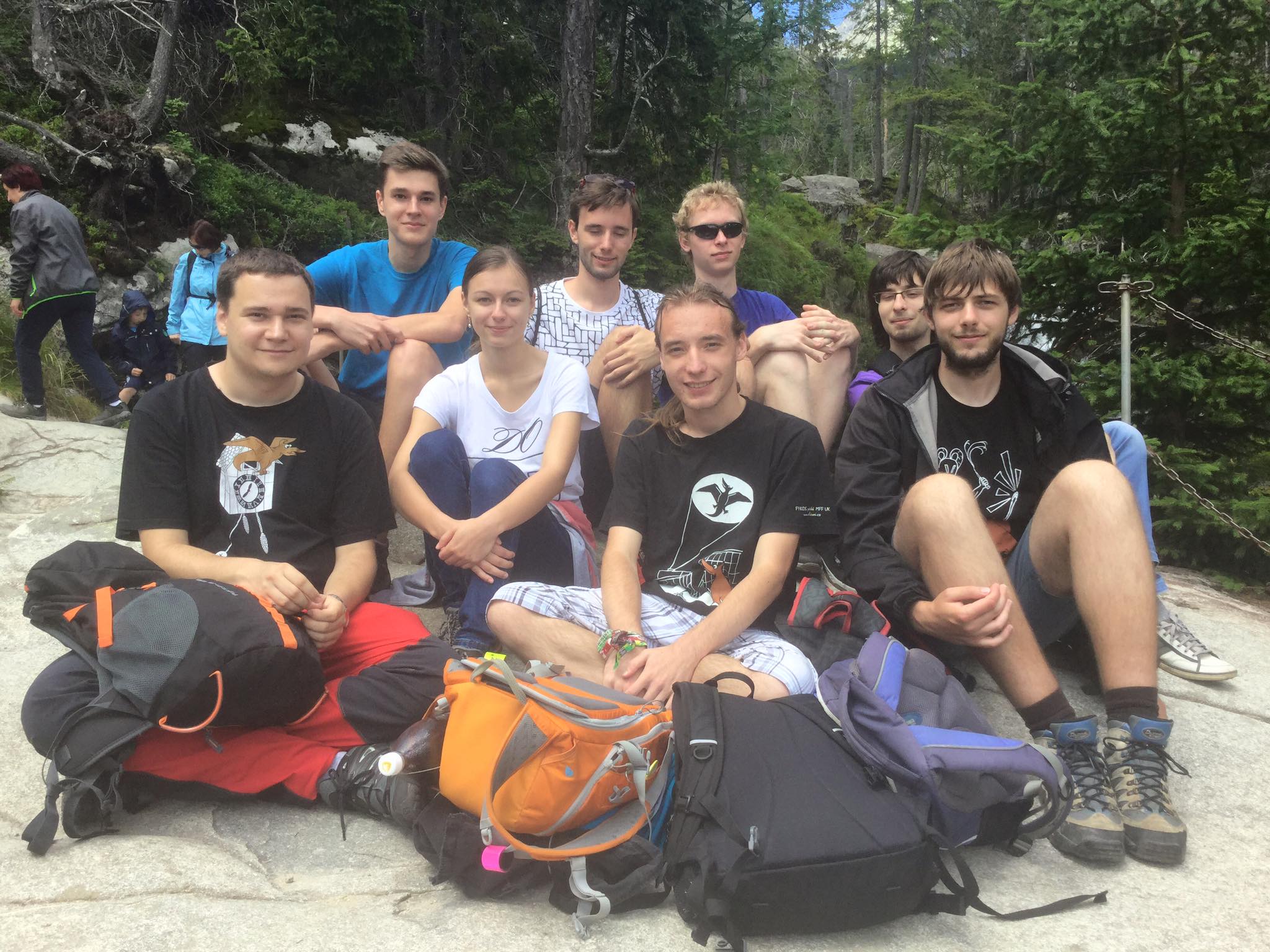 Fyzikální Korespondenční Seminář
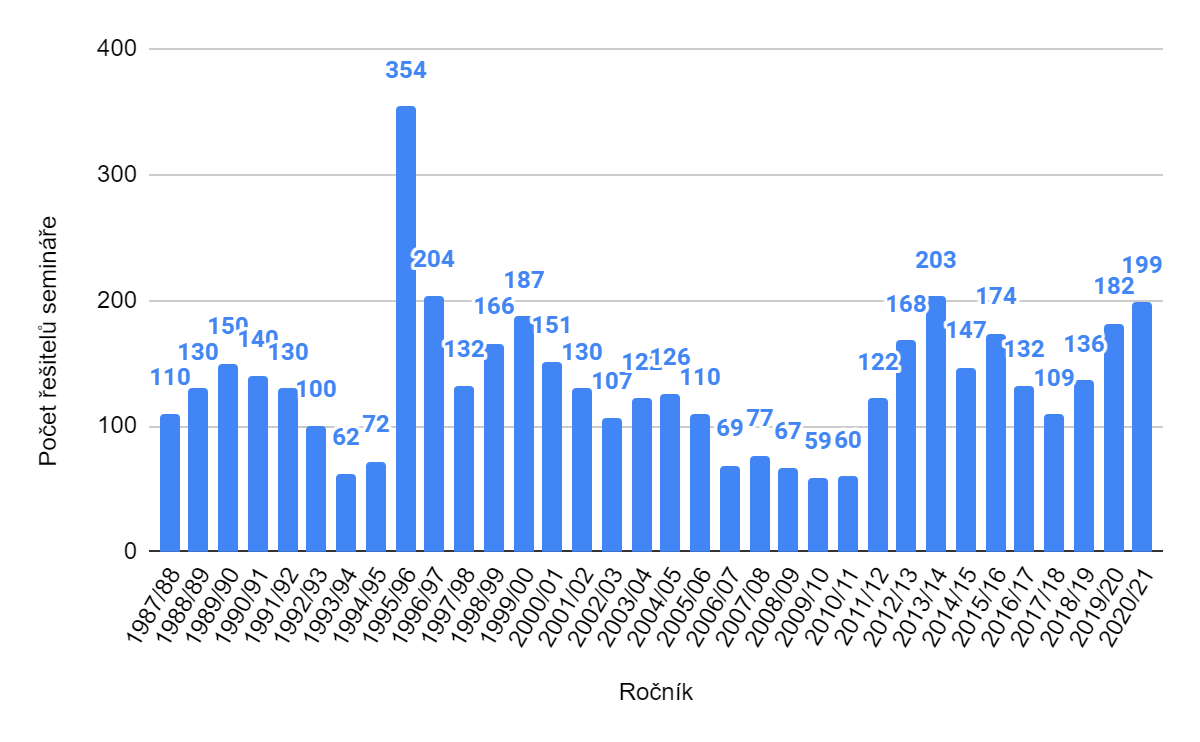 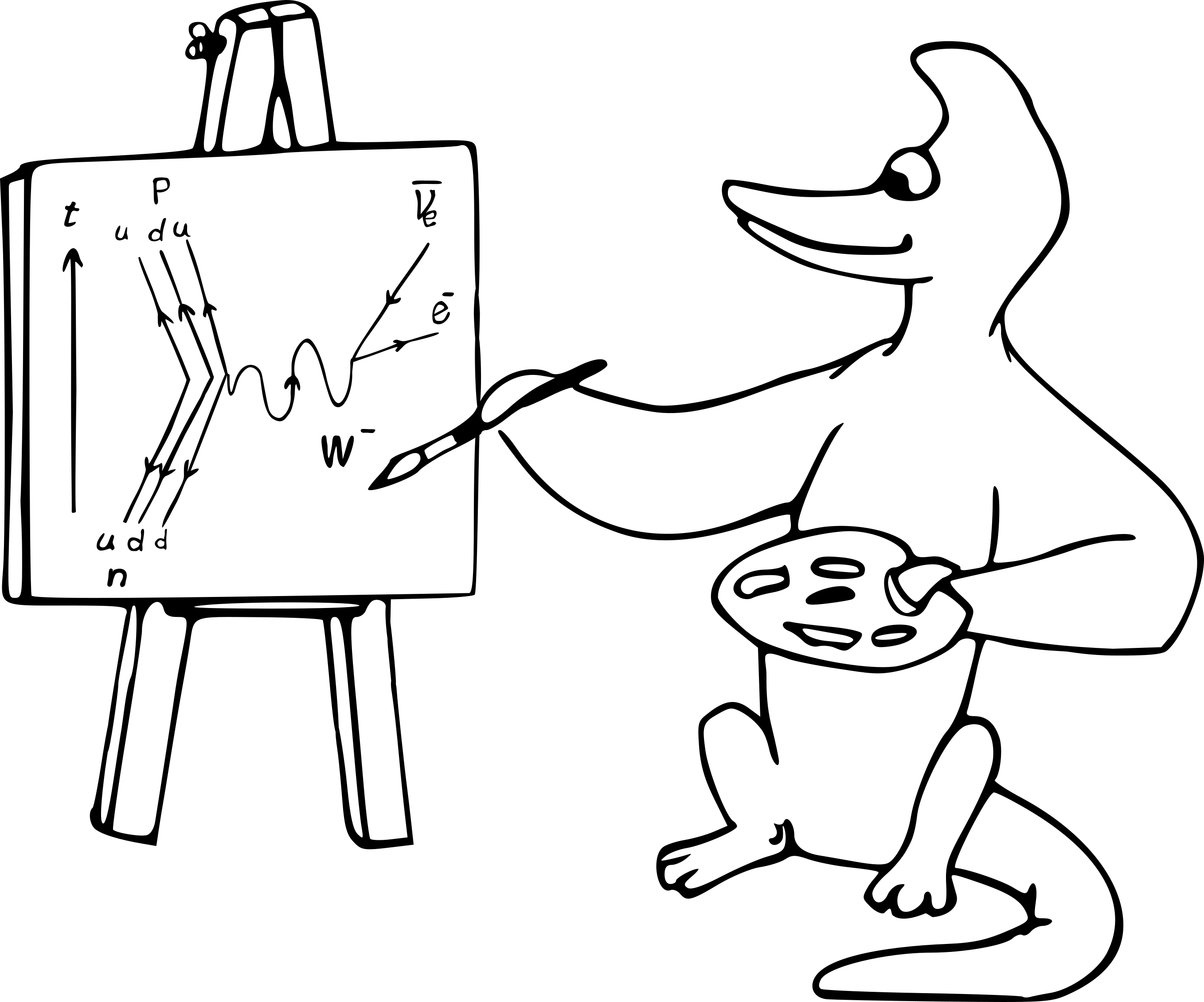 Soustředění
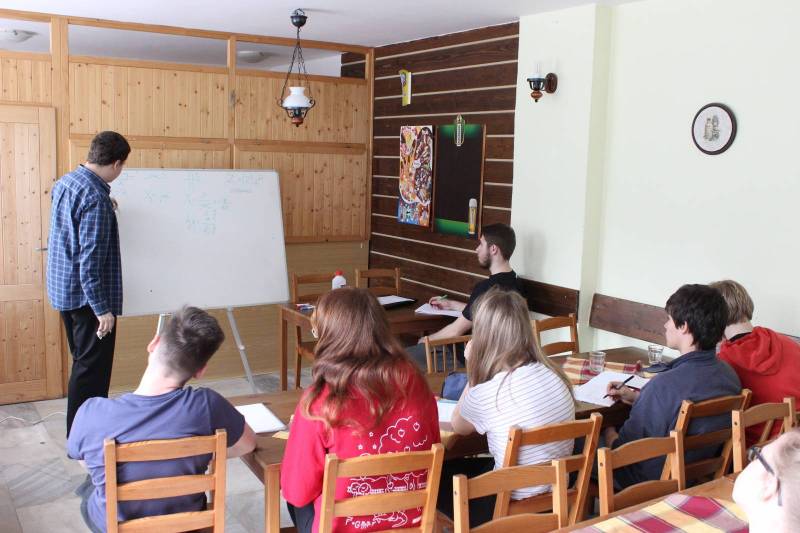 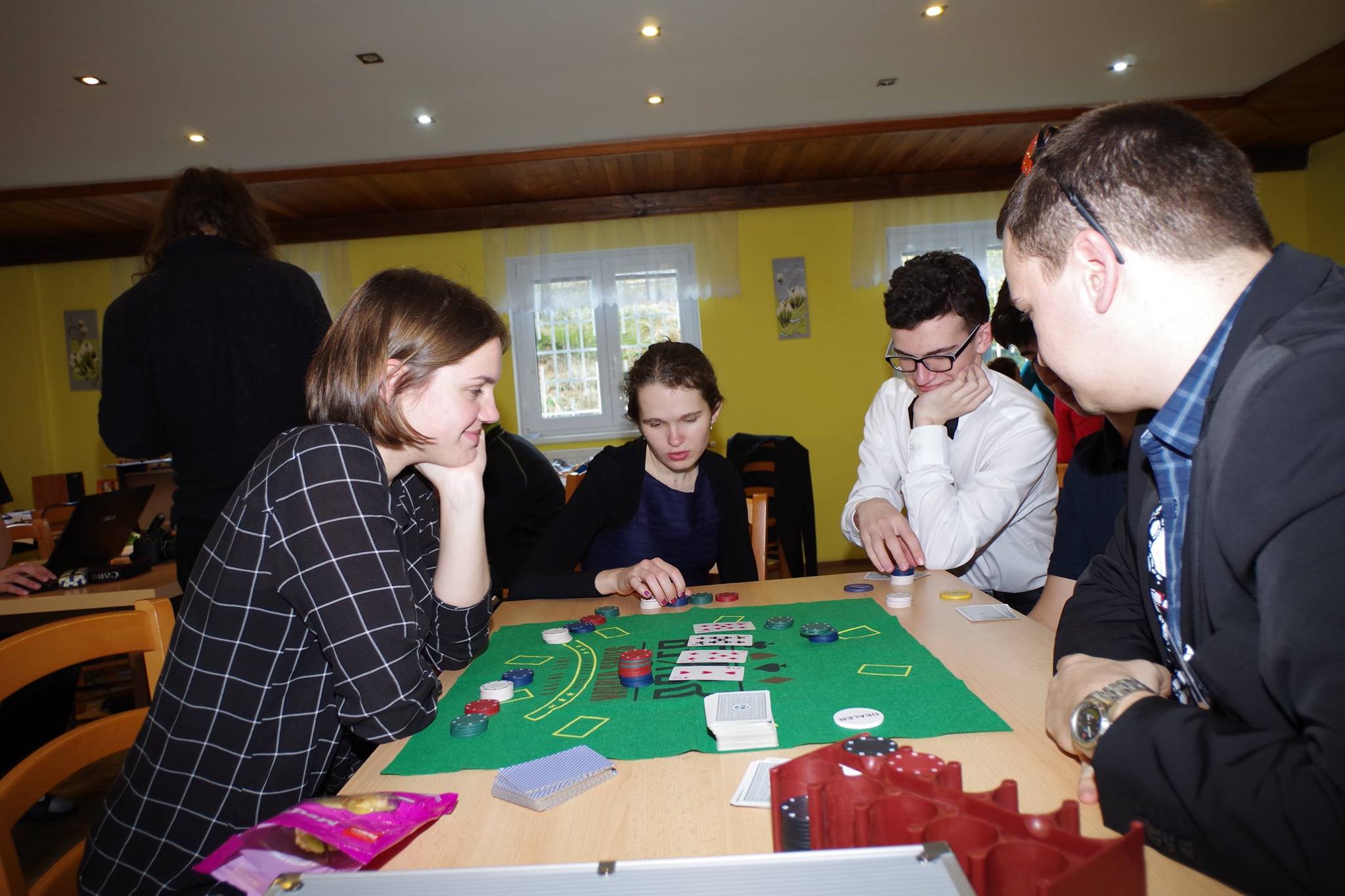 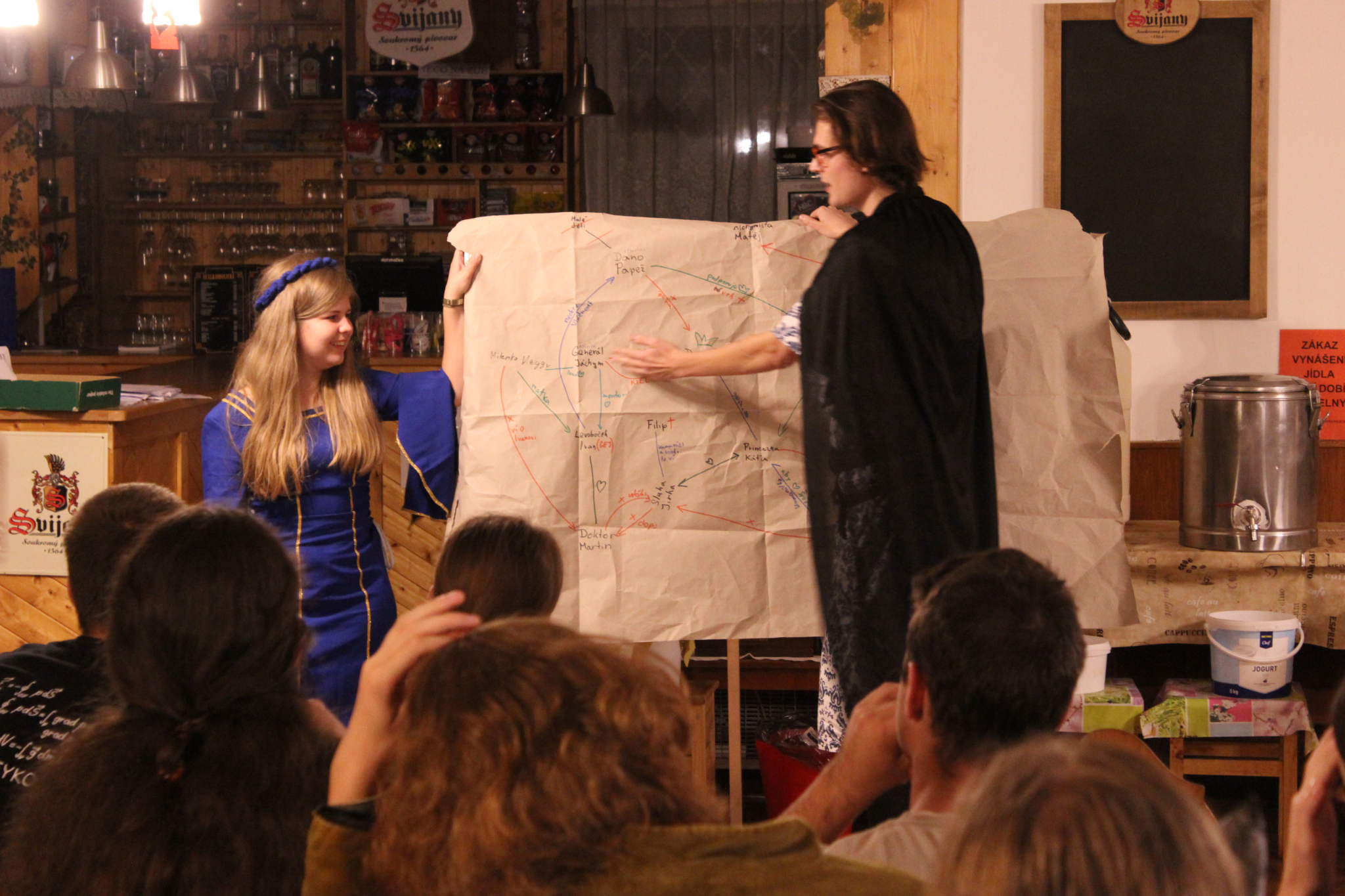 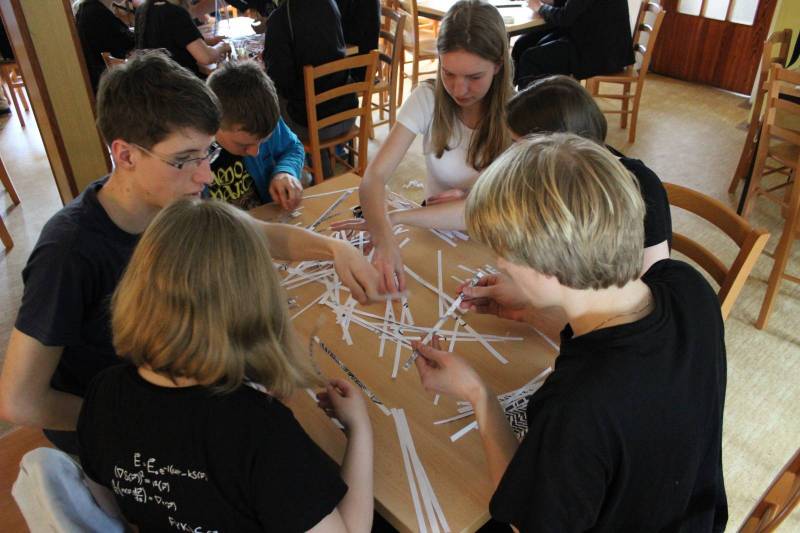 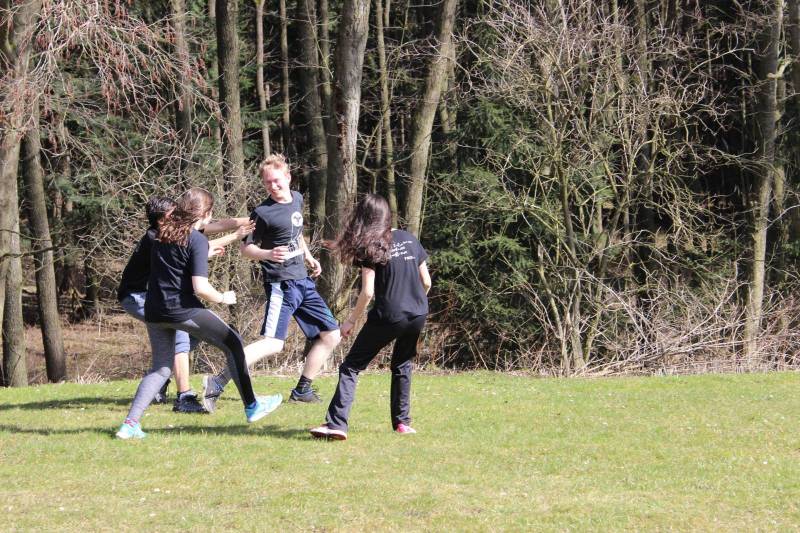 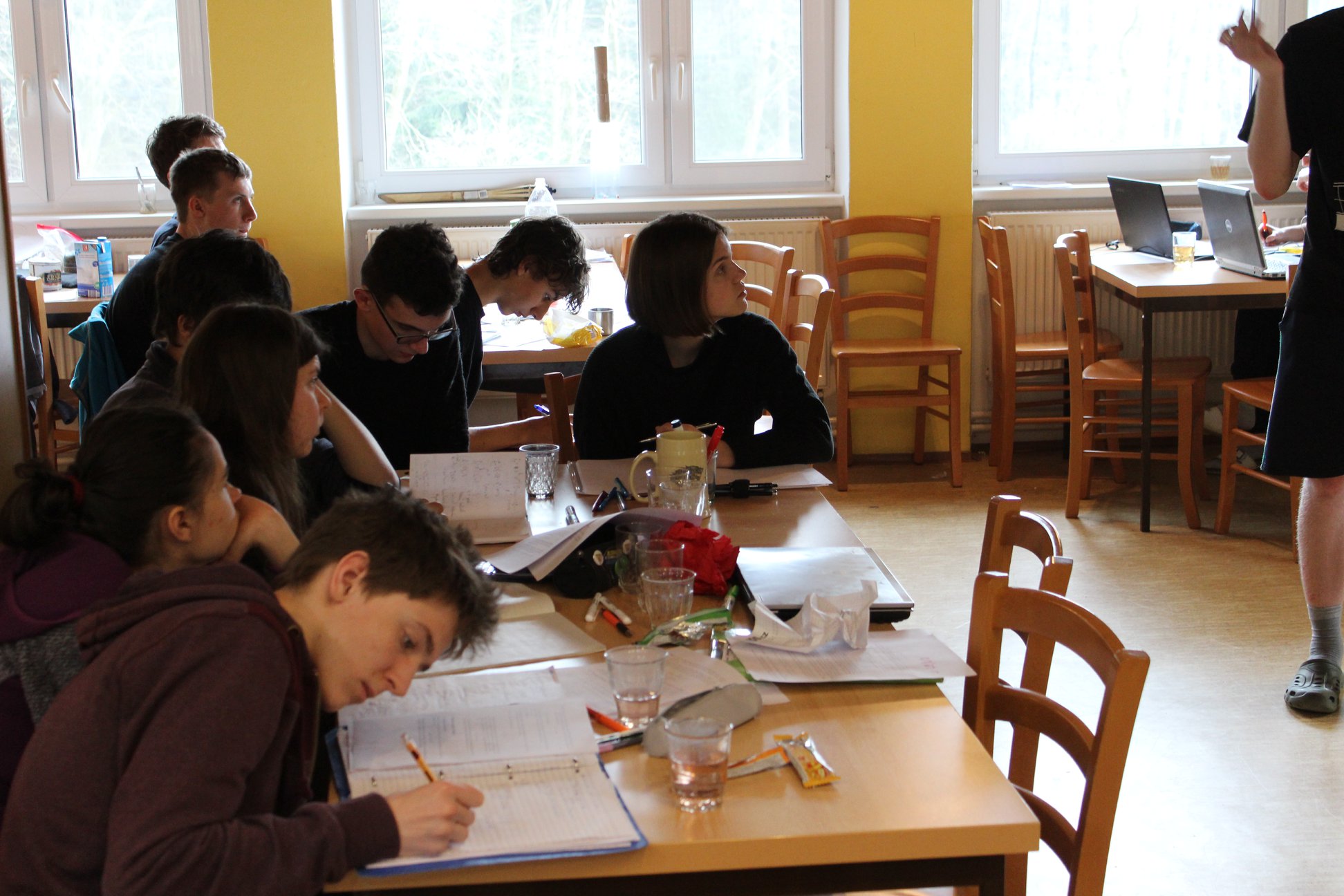 Fyziklání
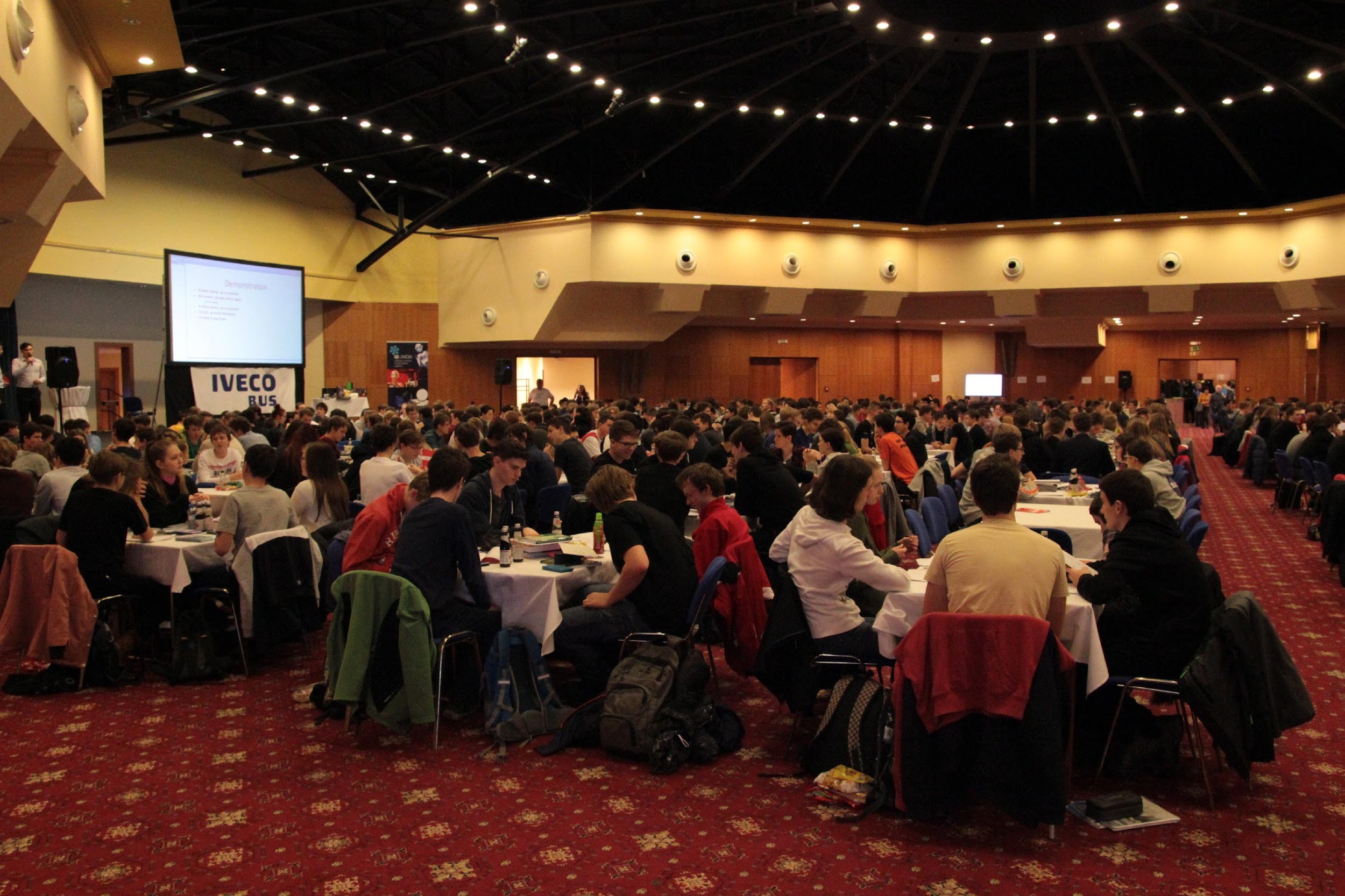 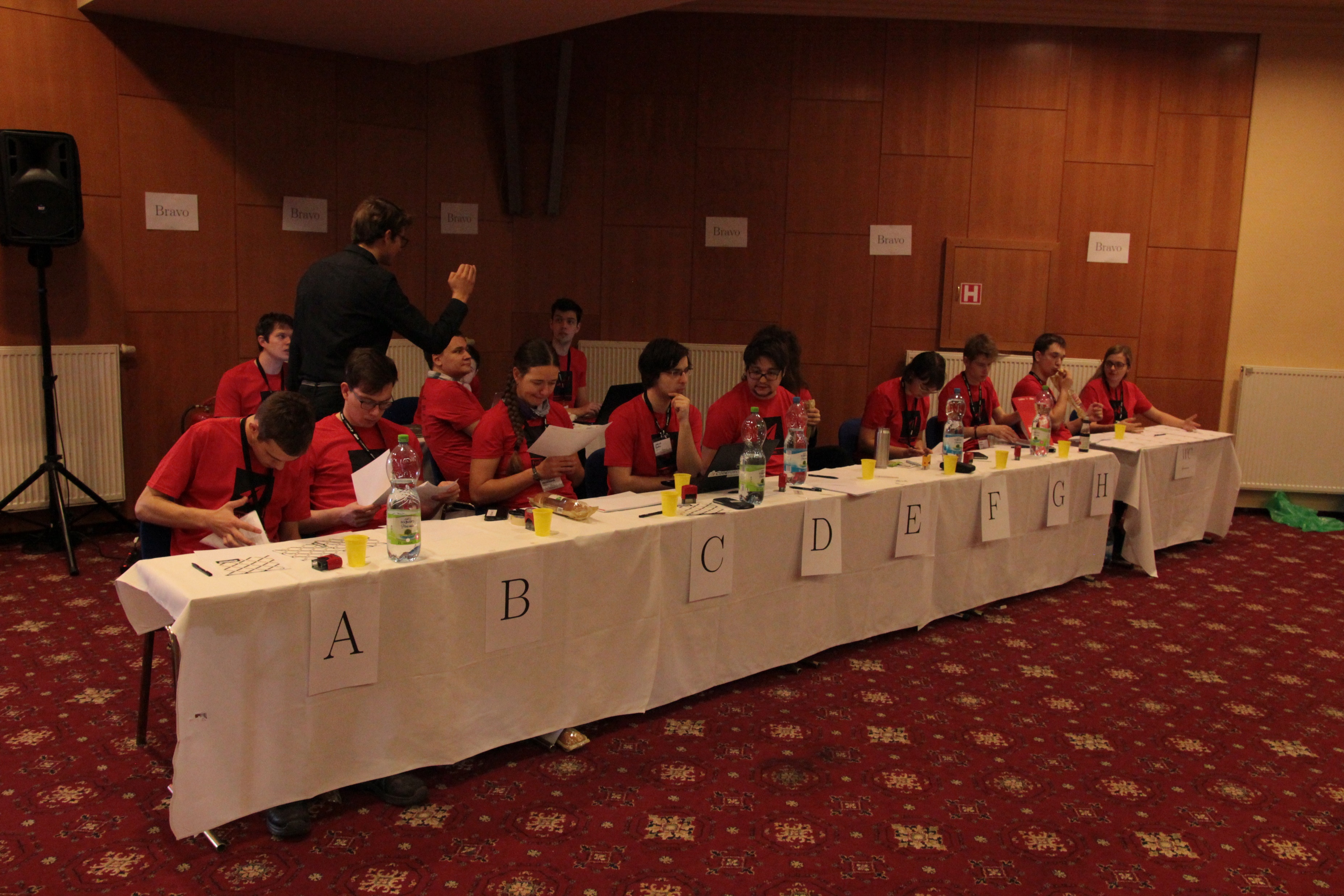 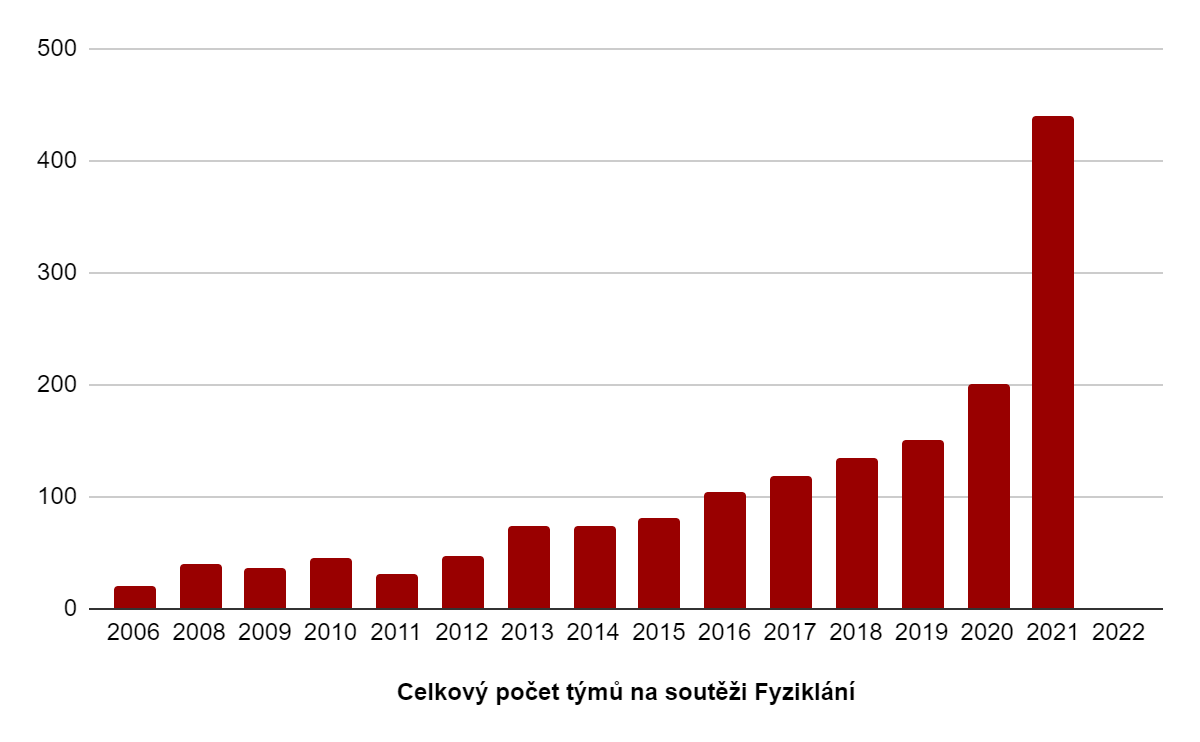 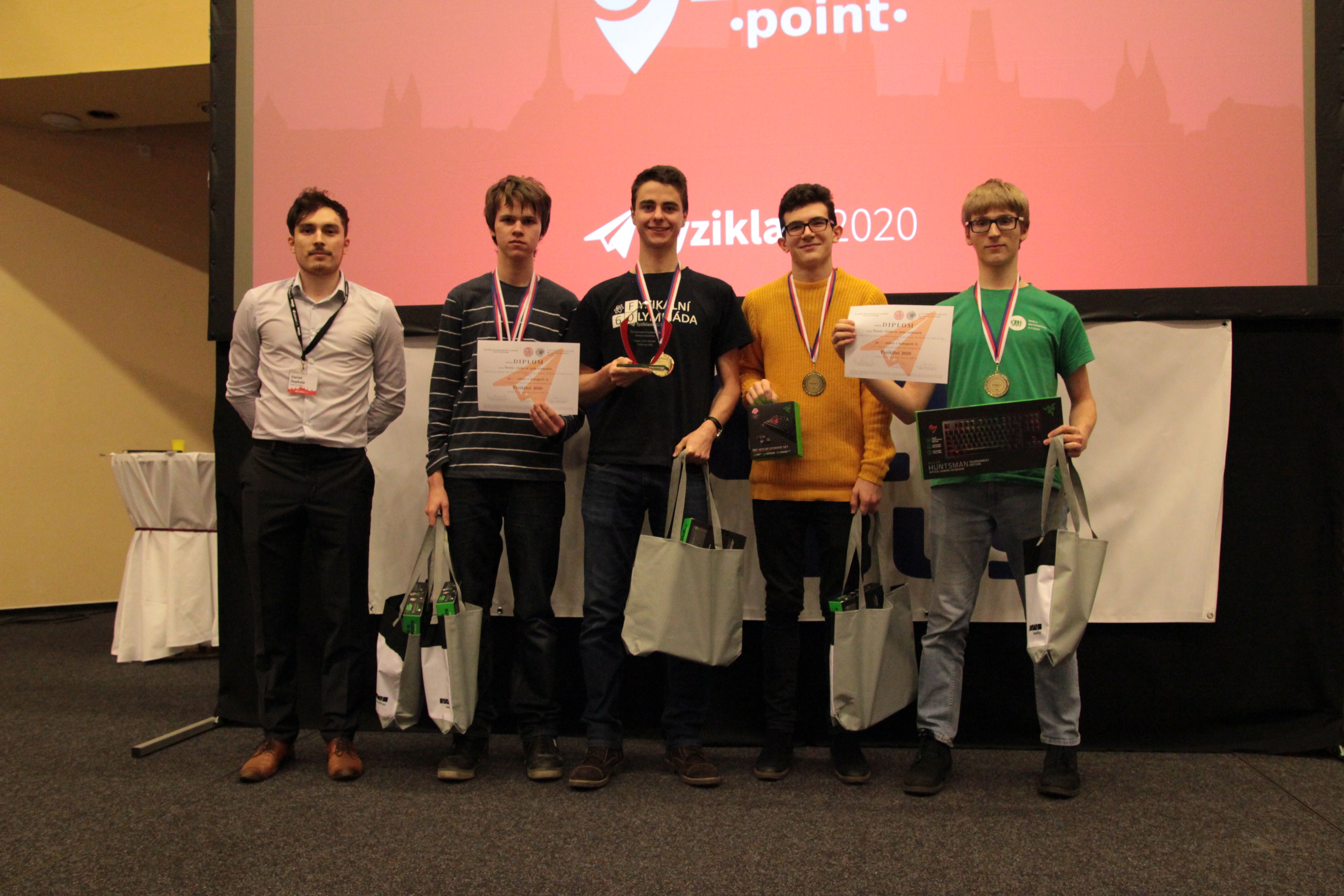 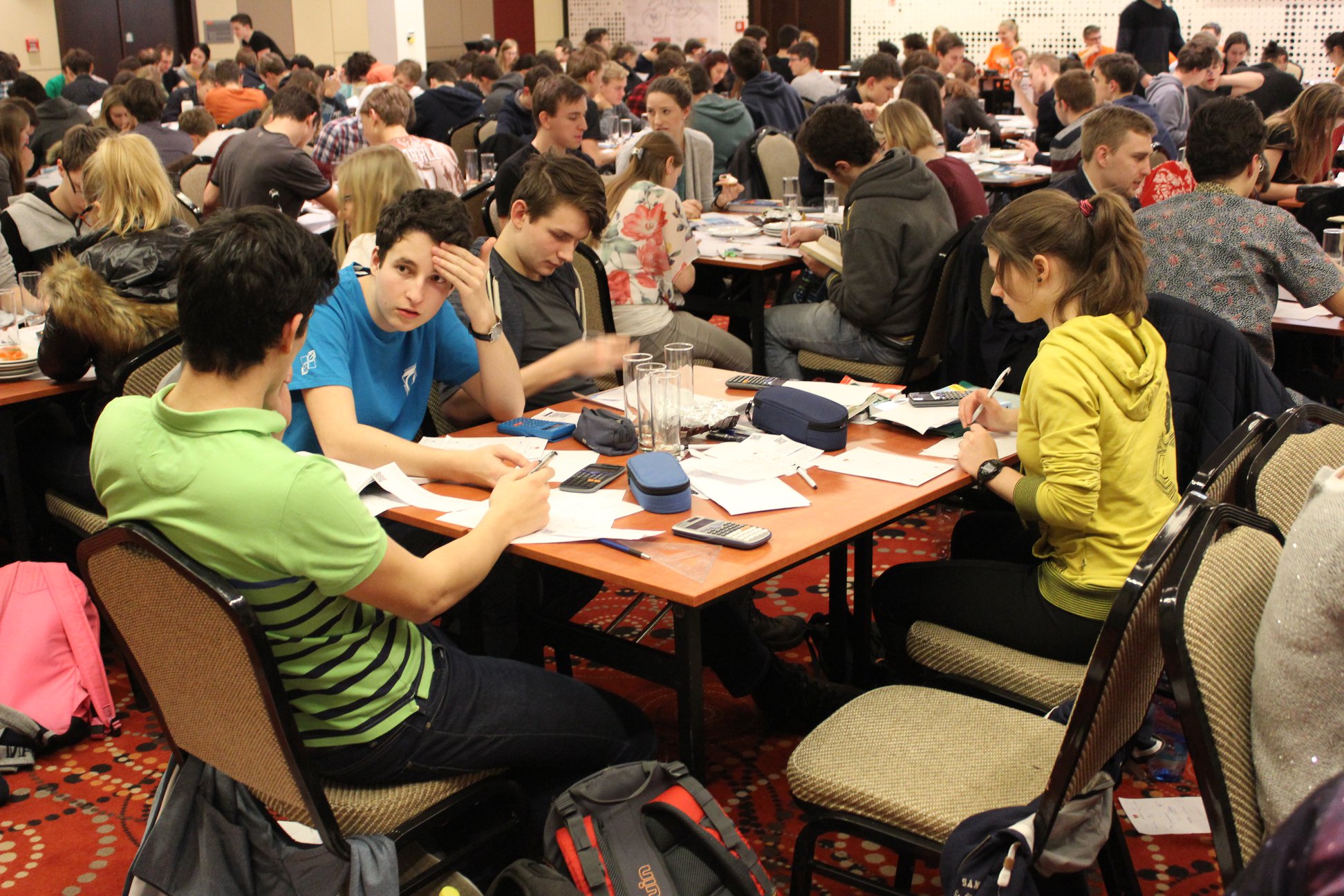 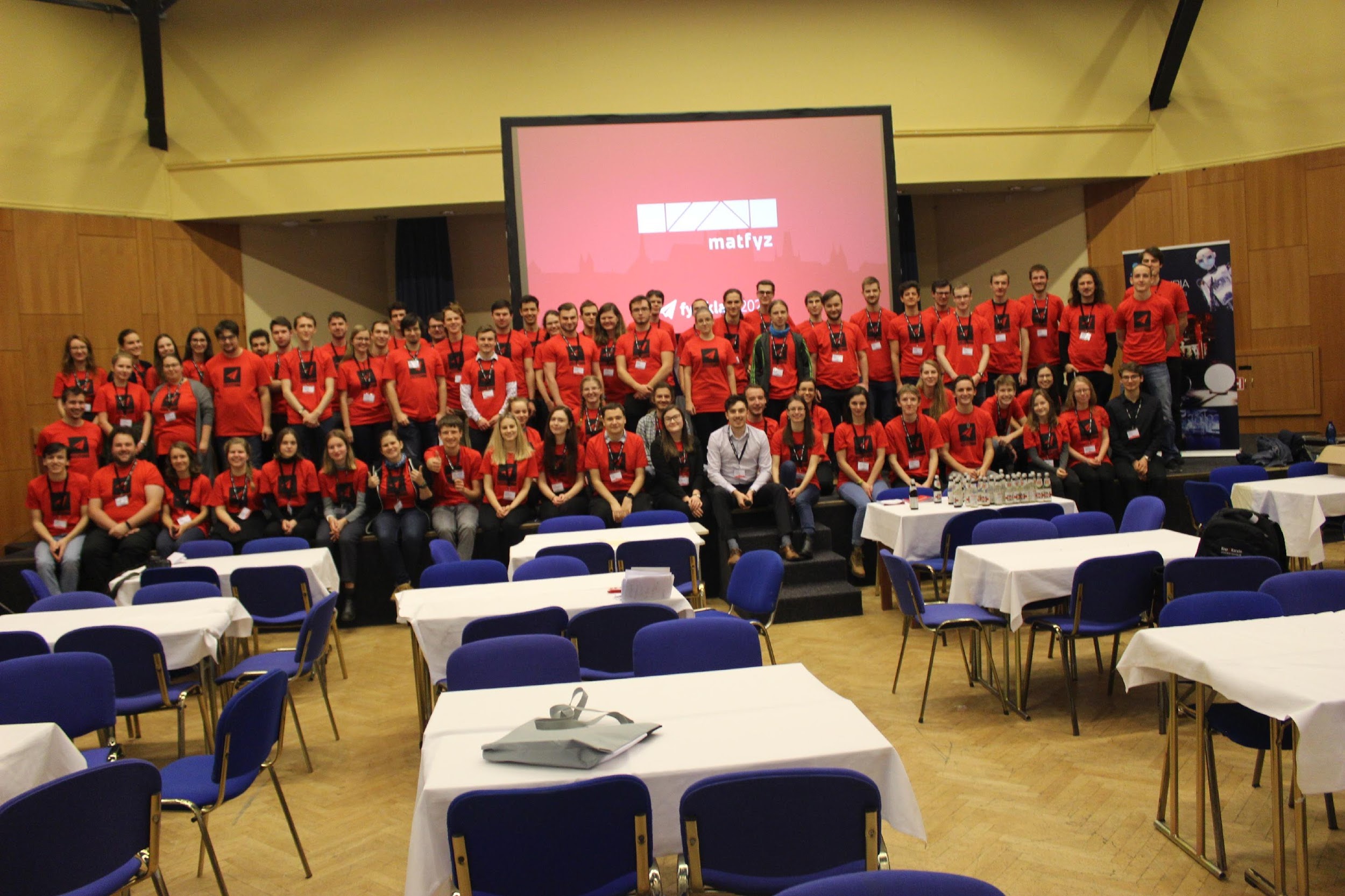 Fyziklání Online
47 státůKategorie Open
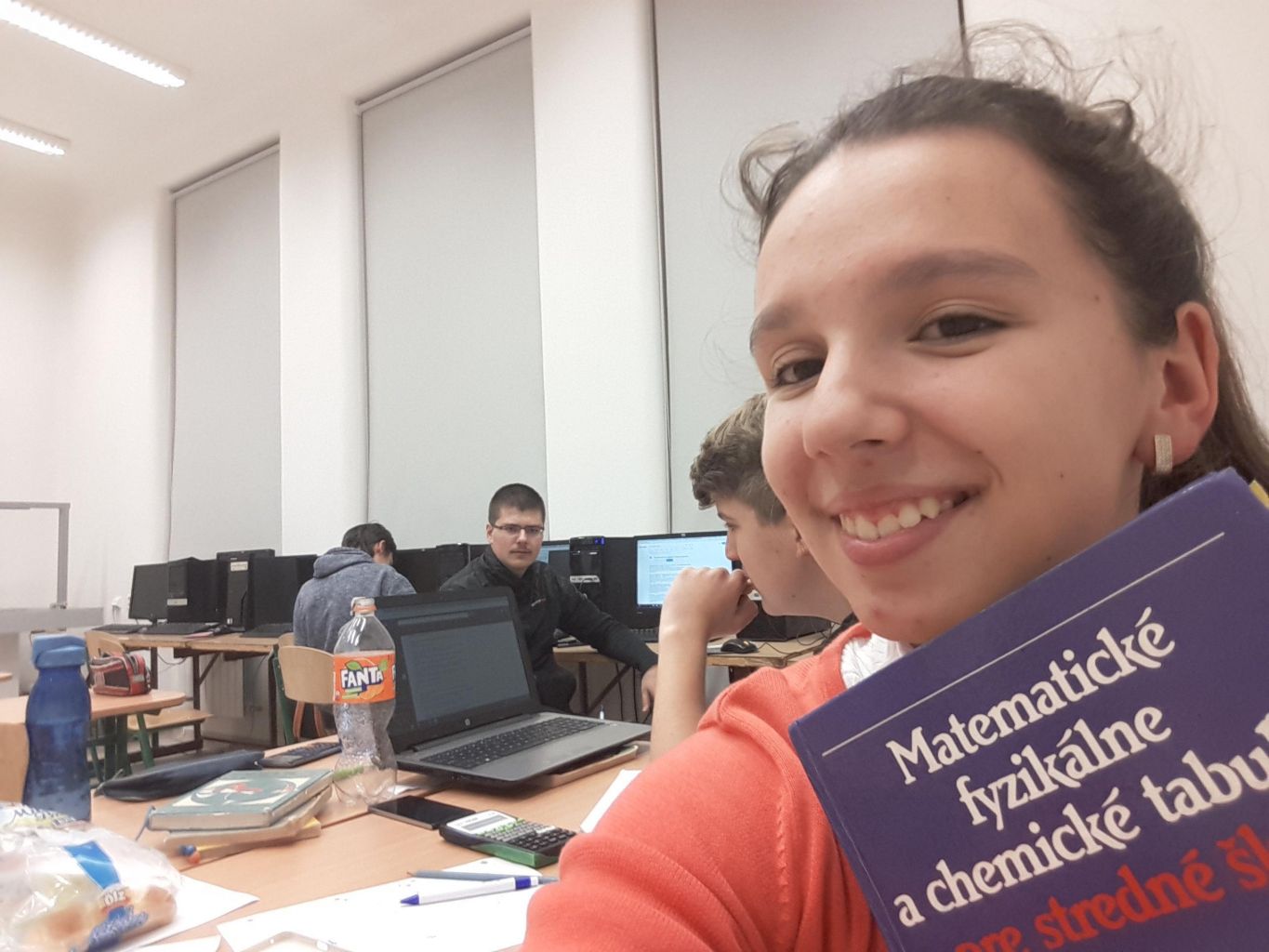 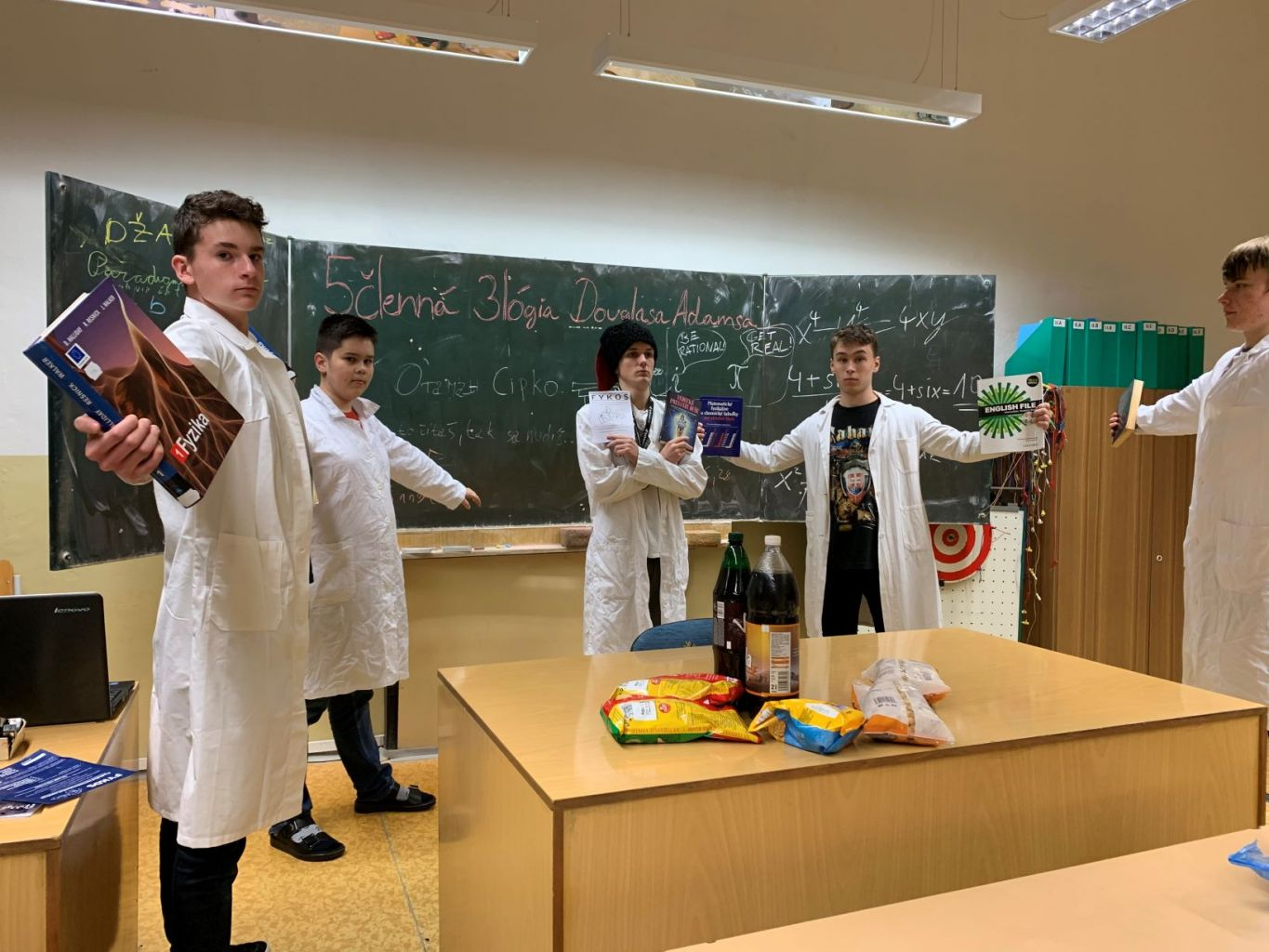 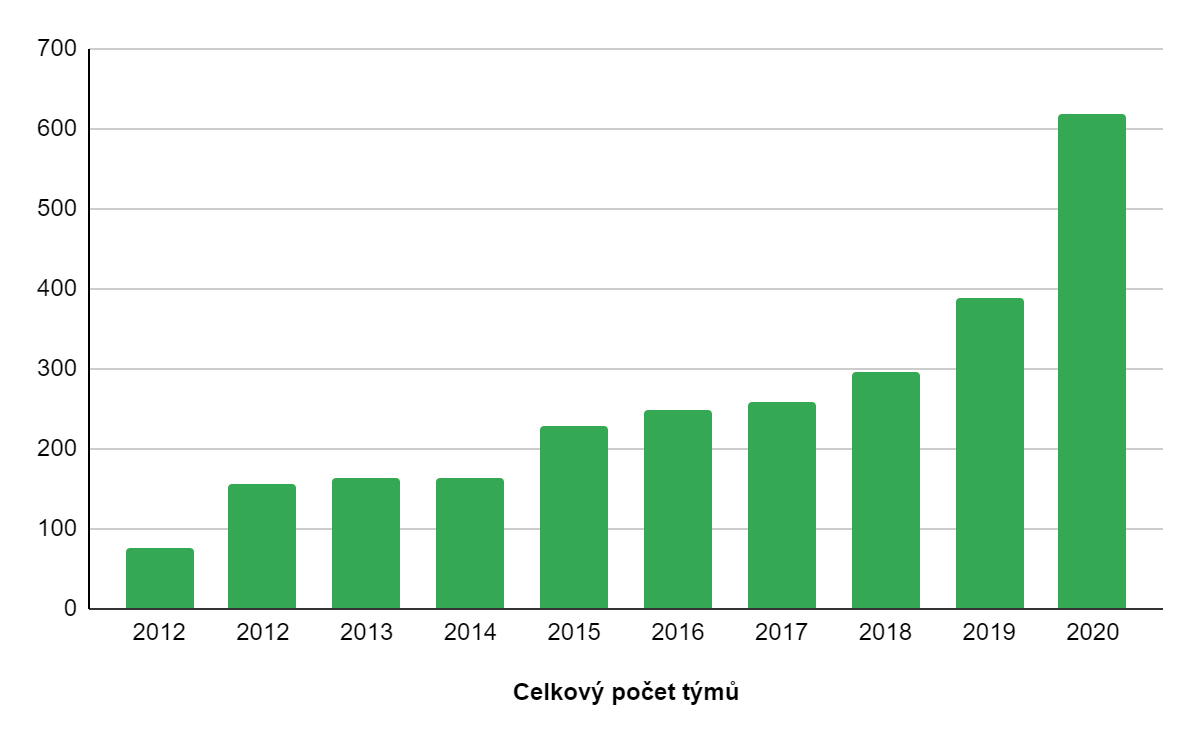 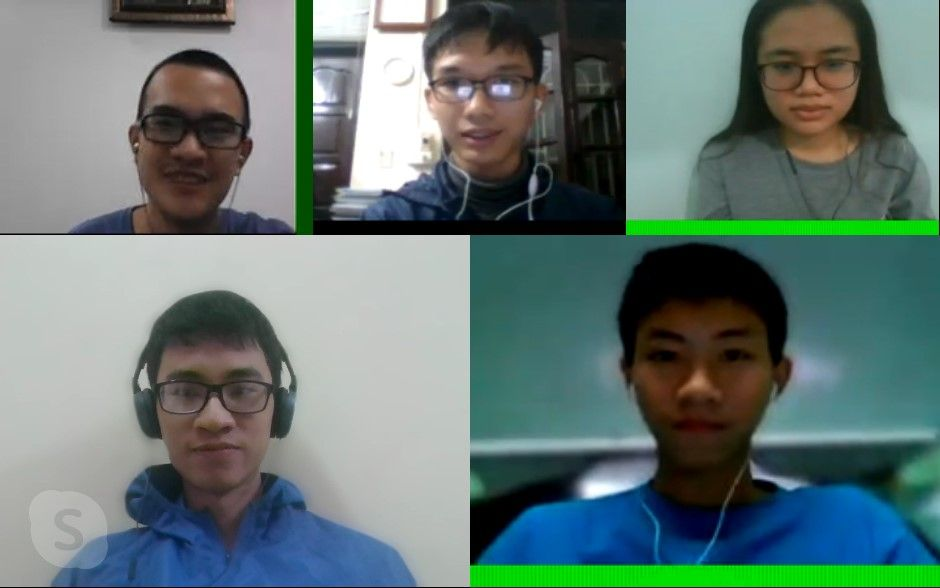 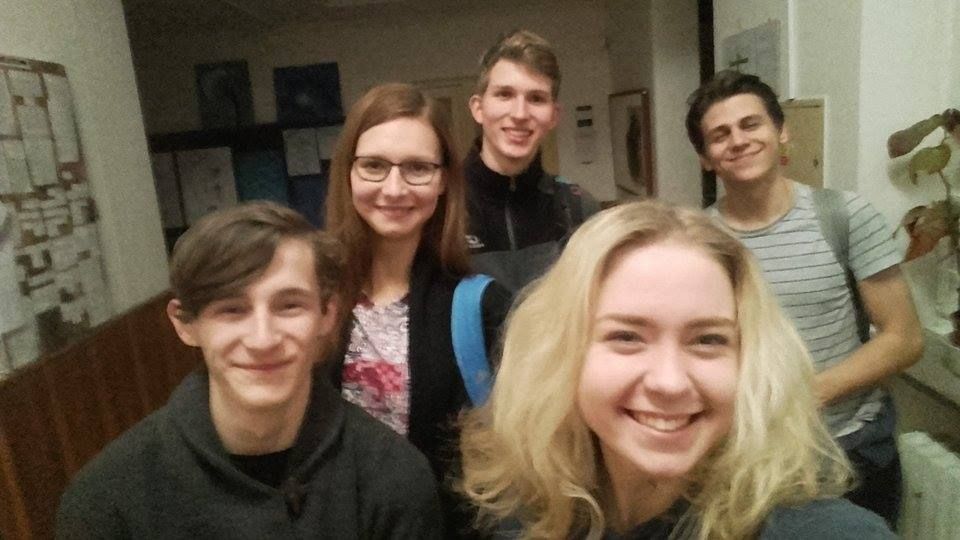 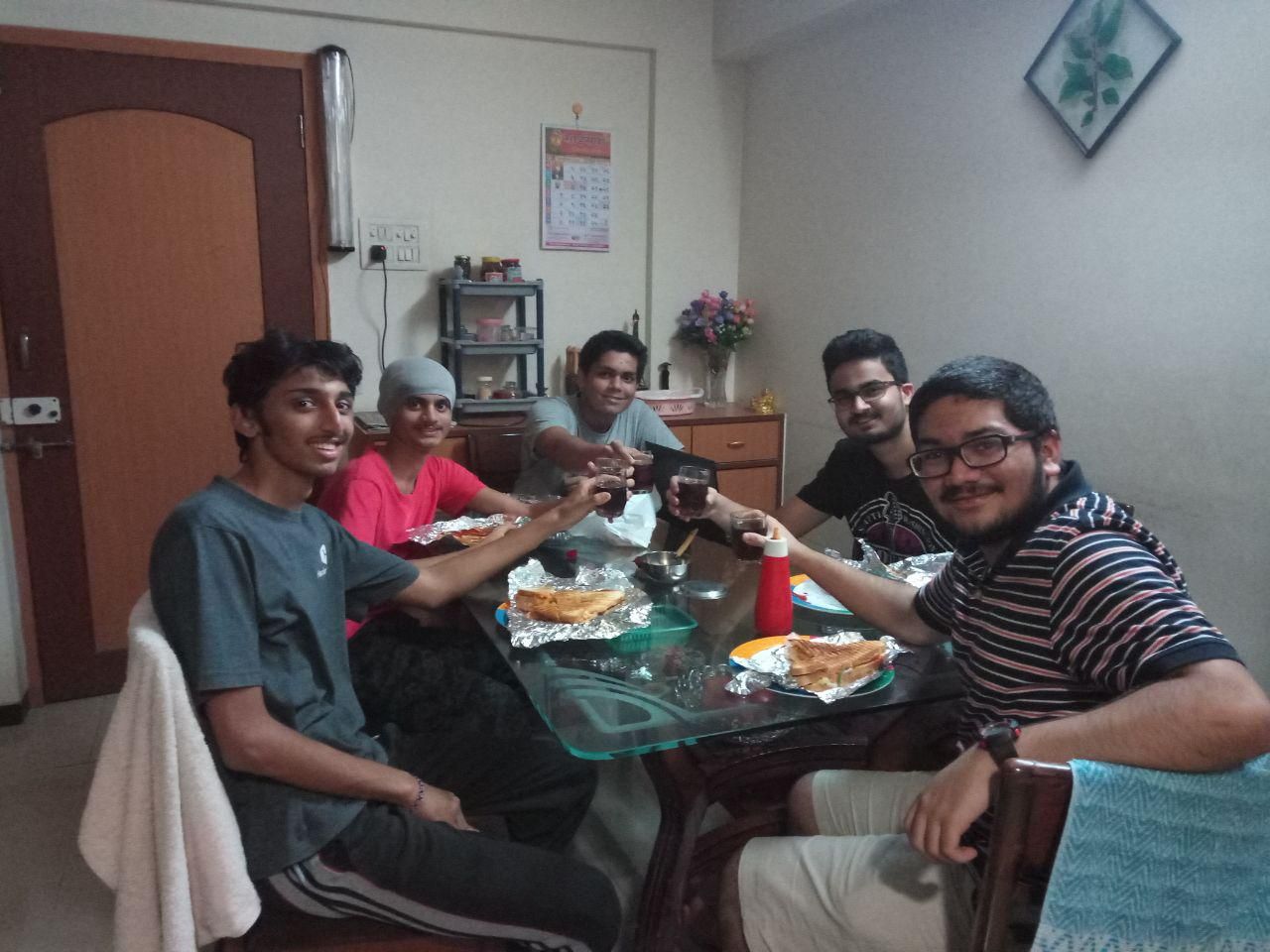 Fyzikální Náboj
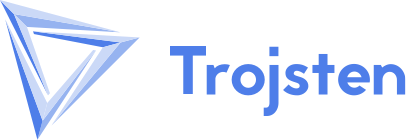 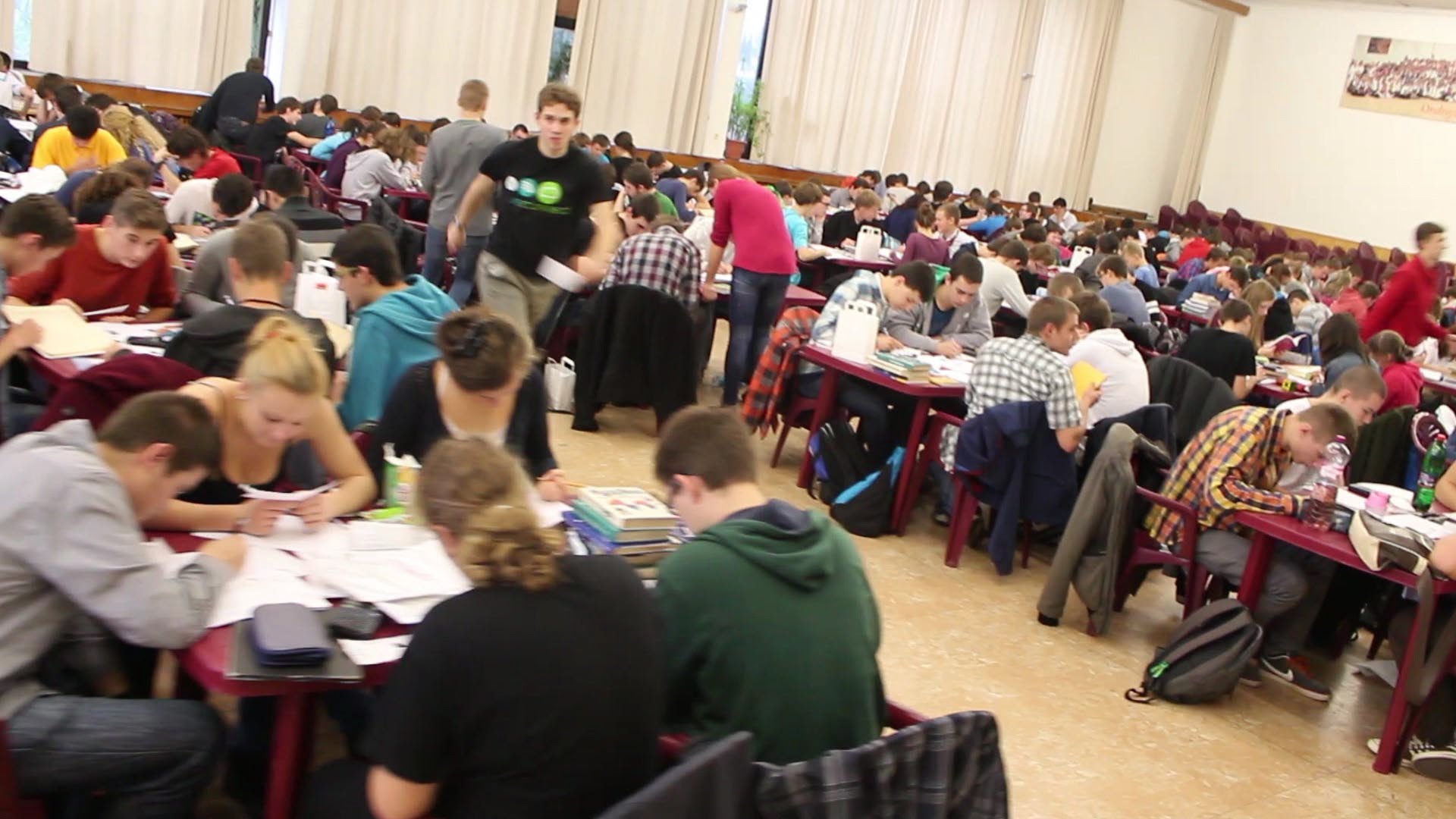 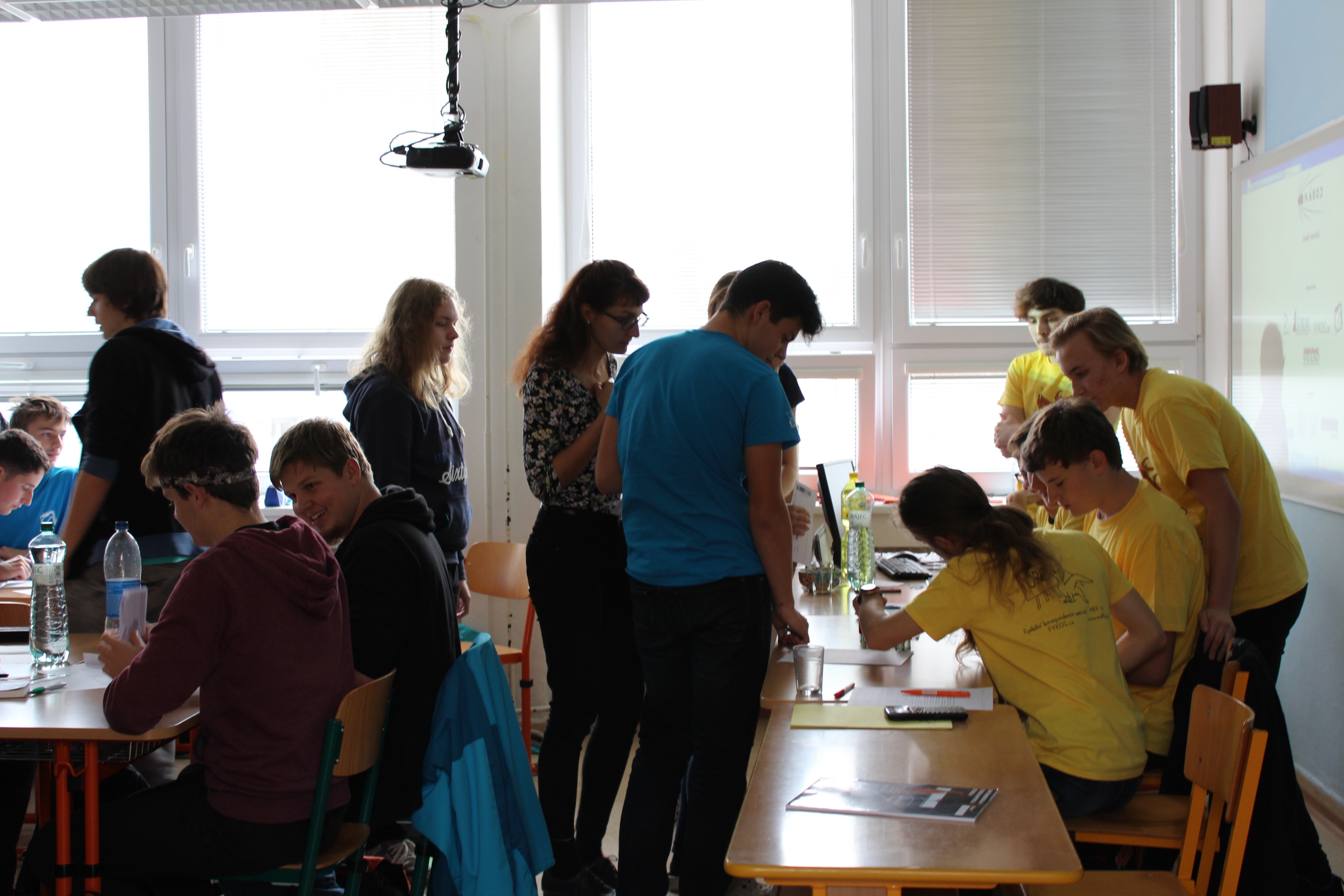 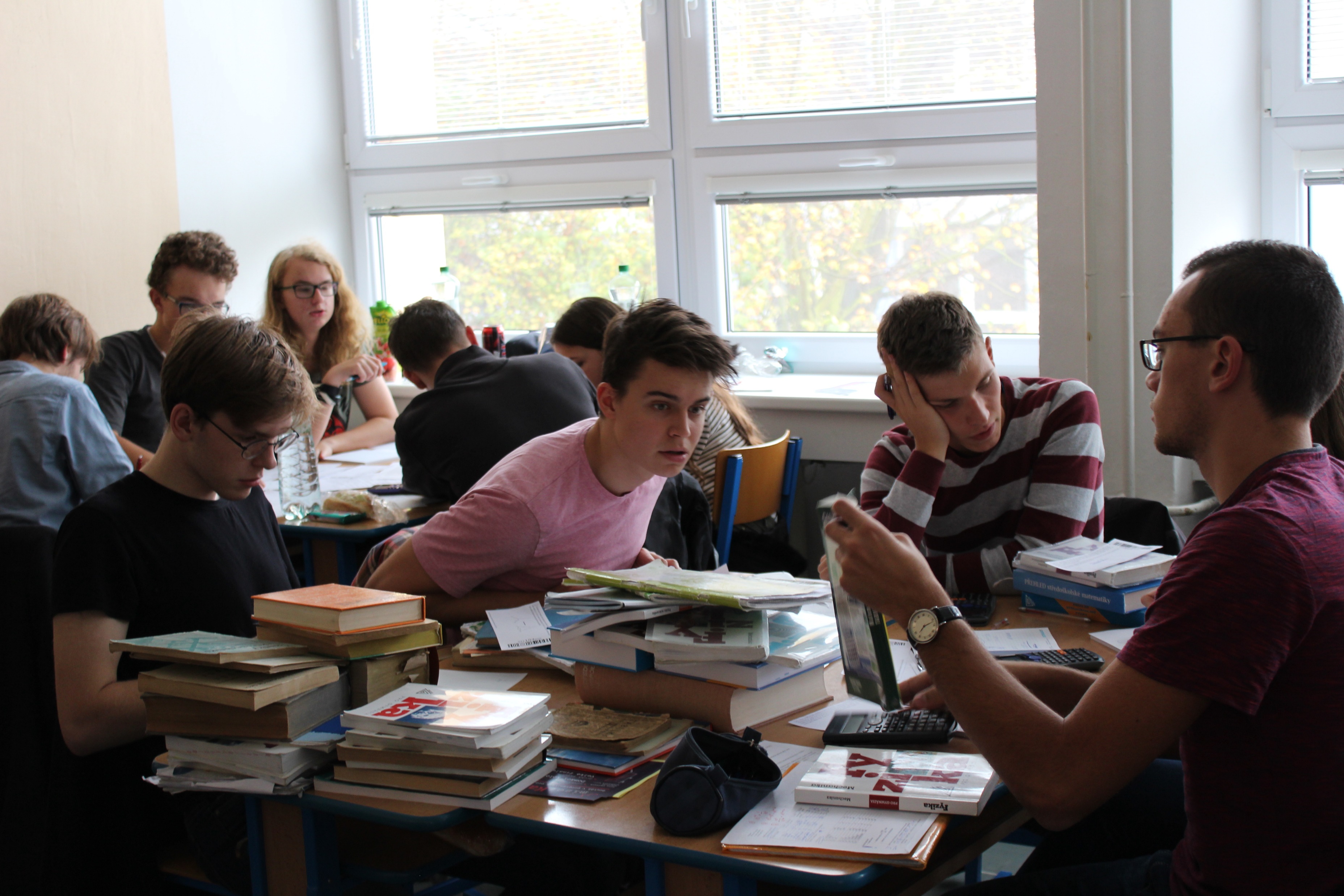 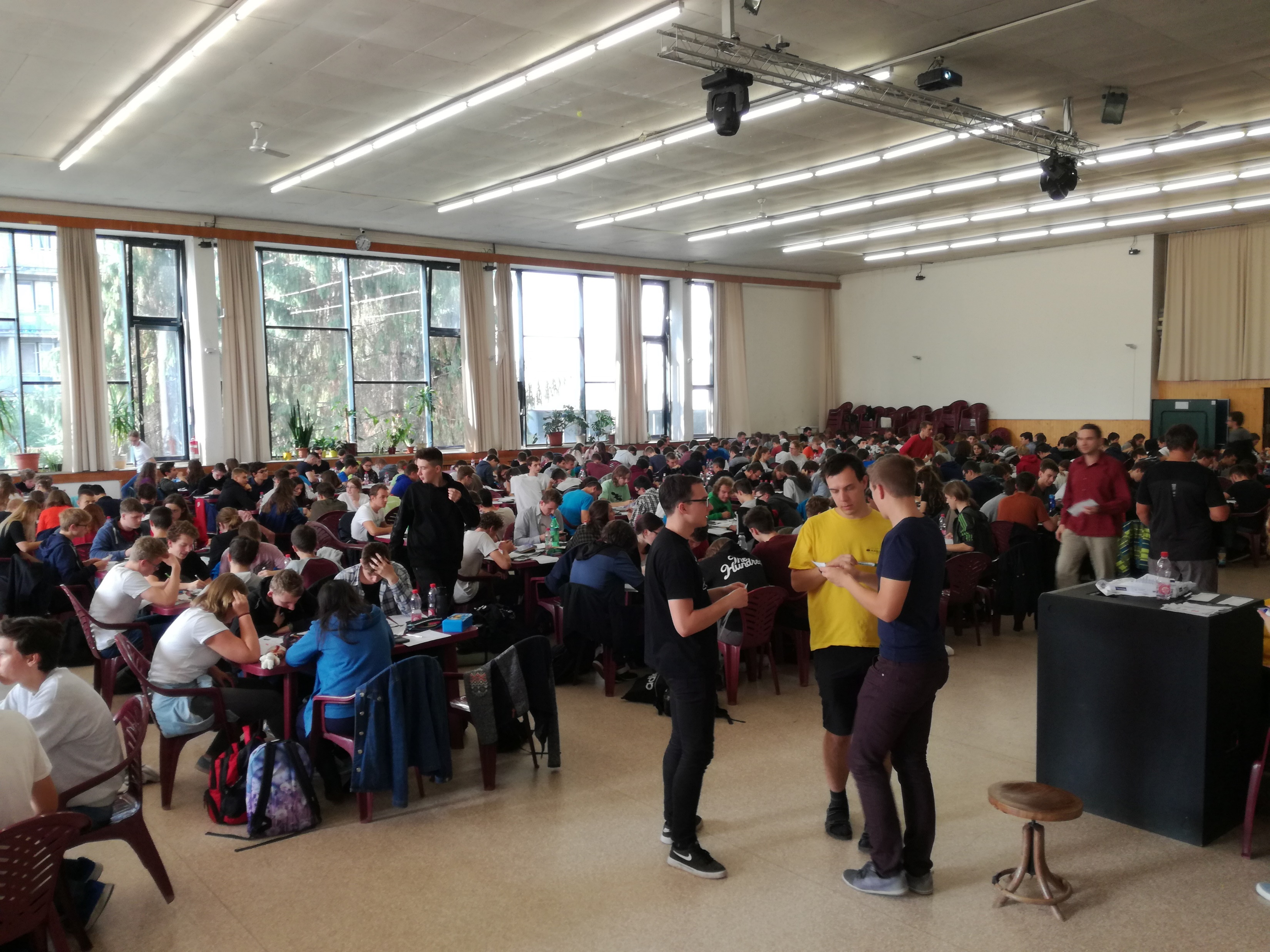 Týden s aplikovanou fyzikou
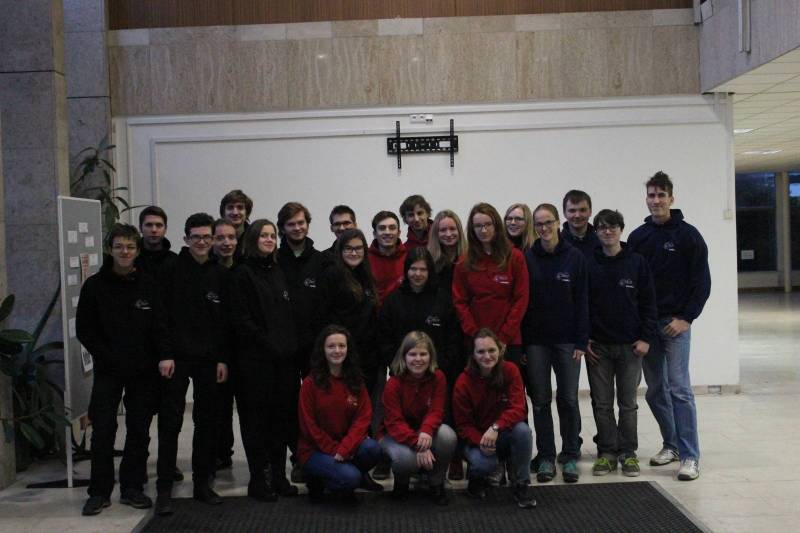 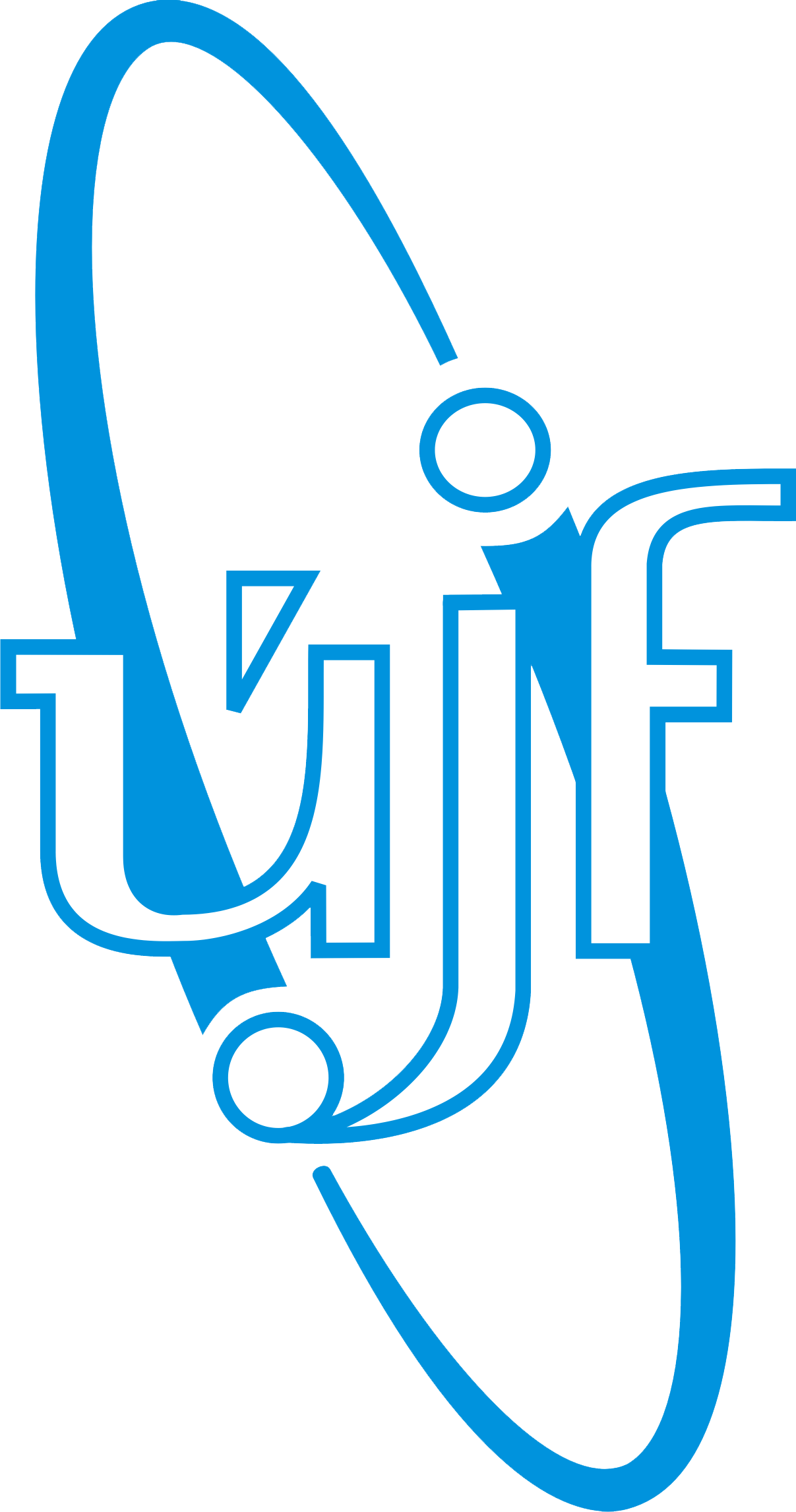 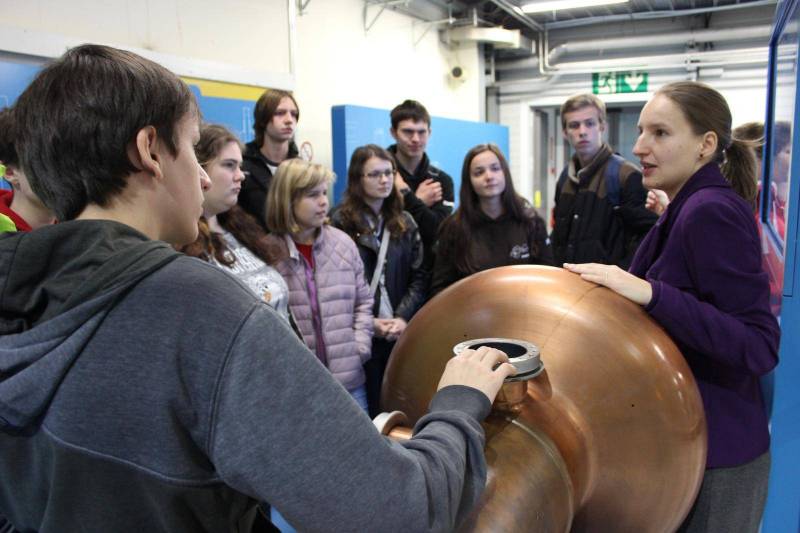 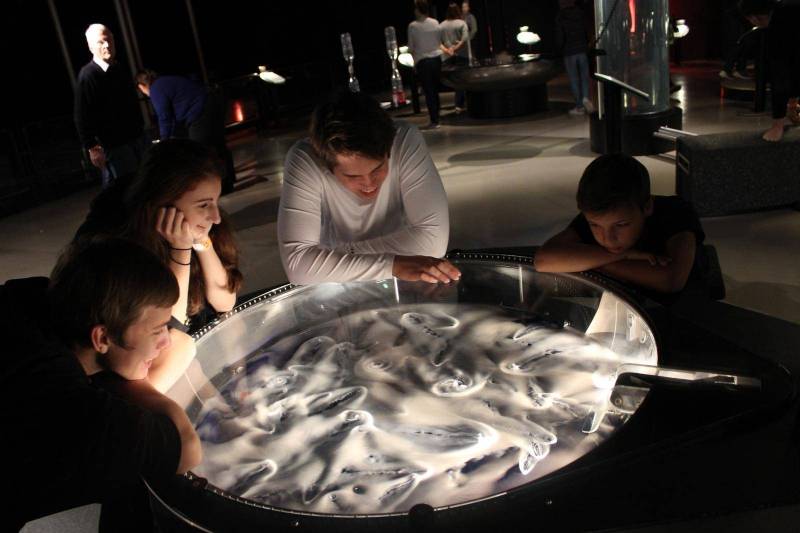 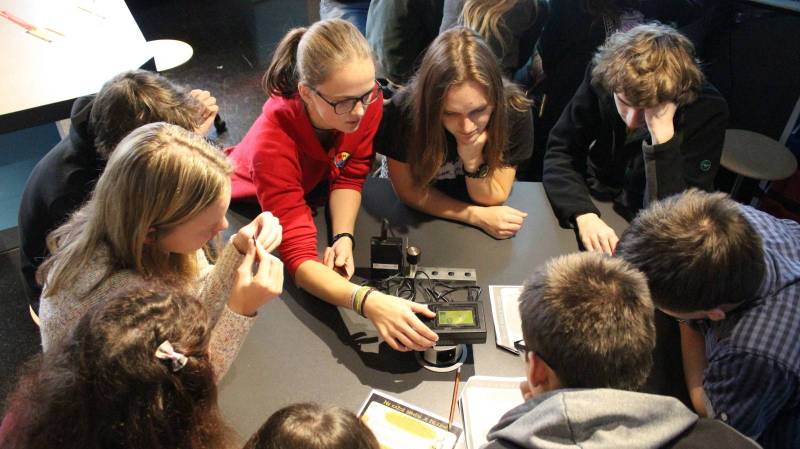 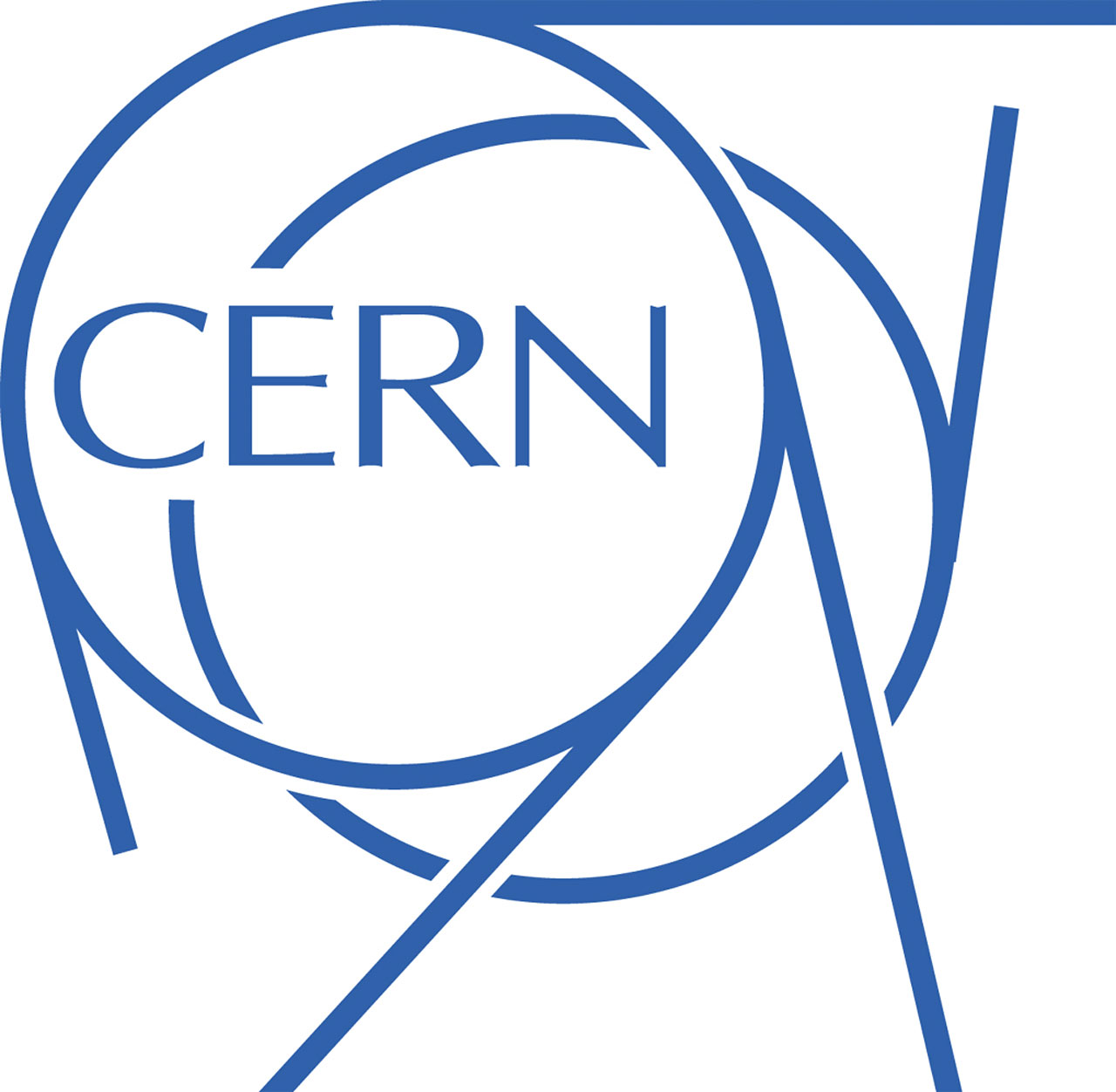 Den s experimentální fyzikou
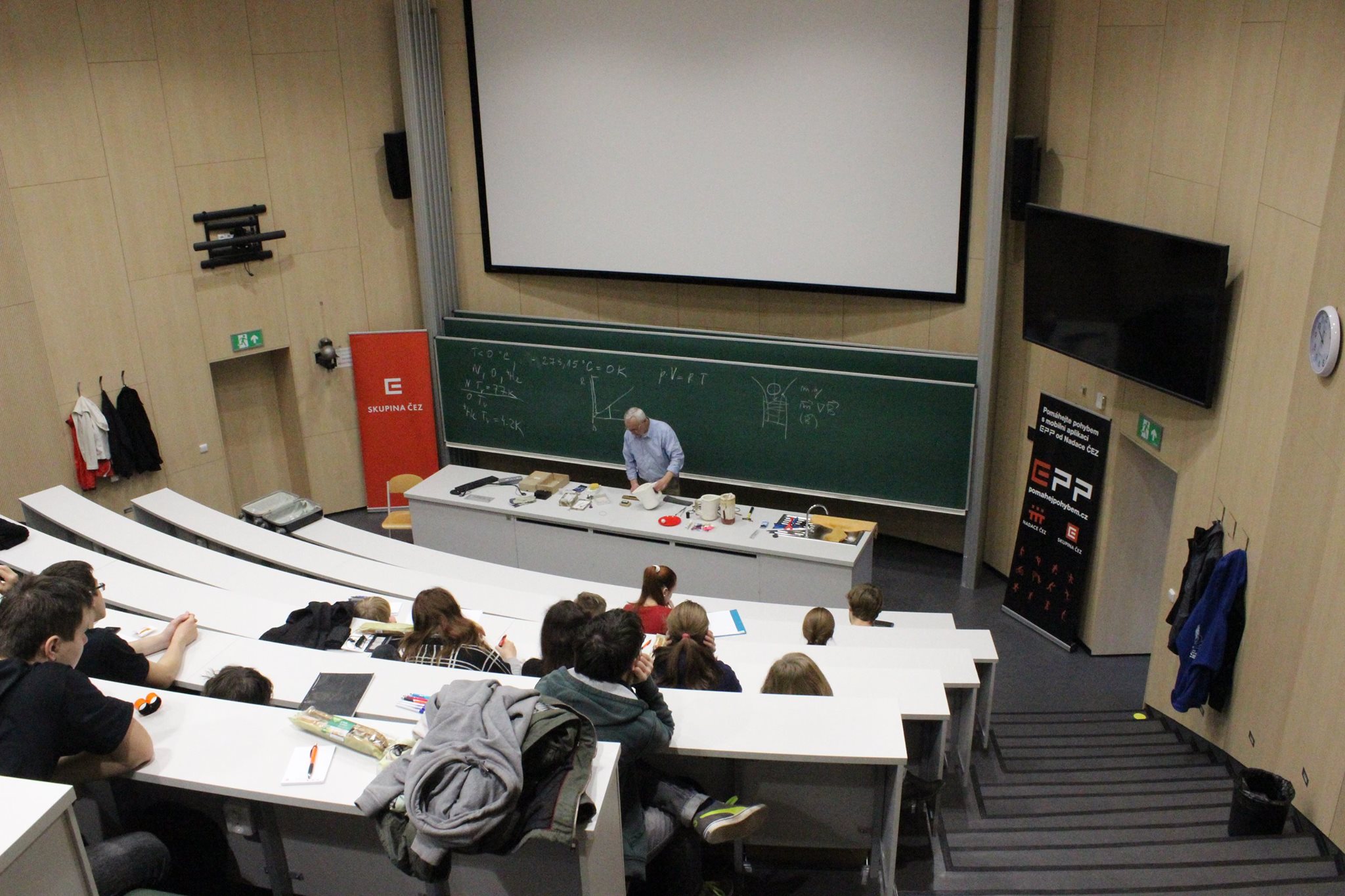 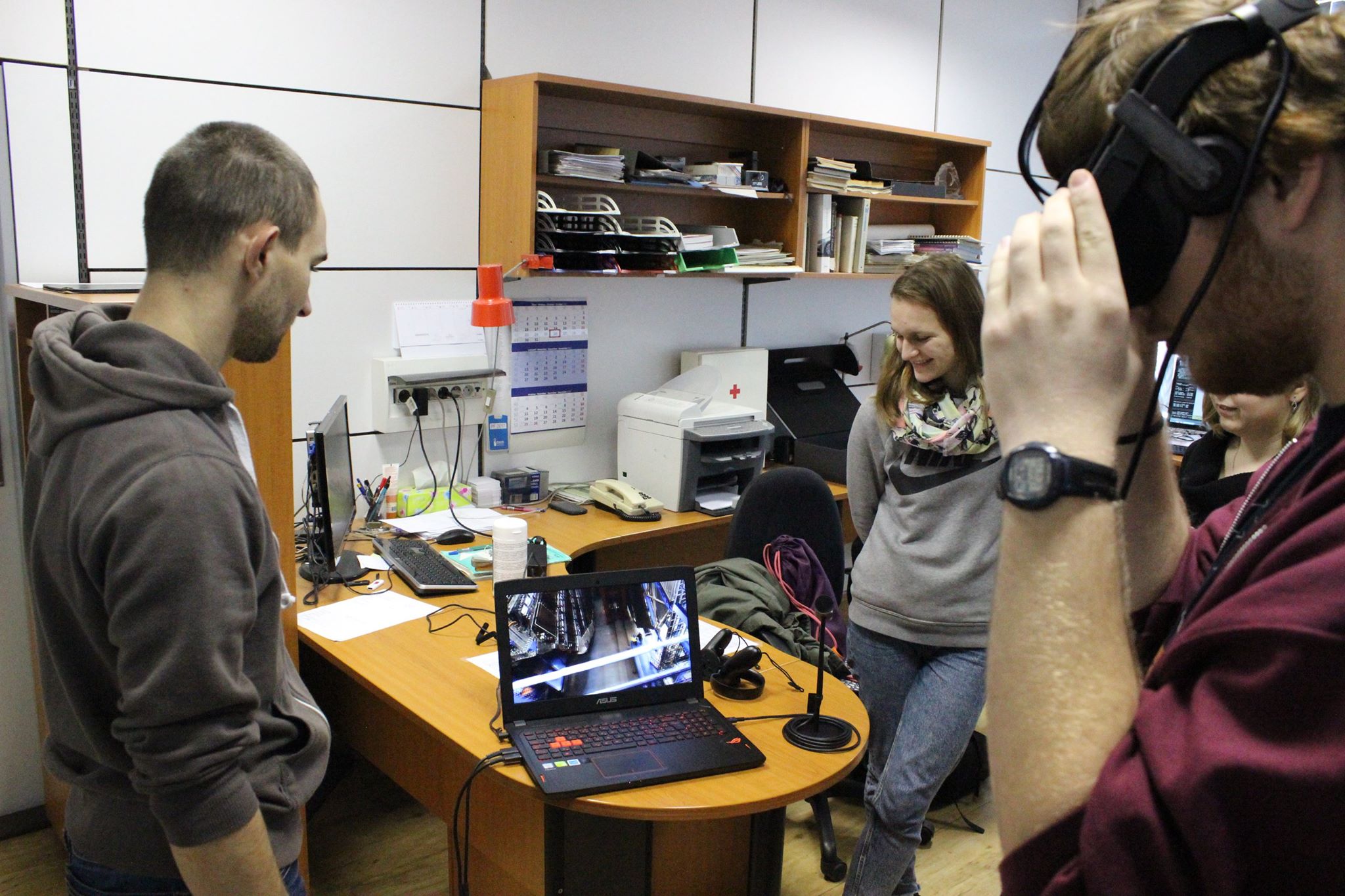 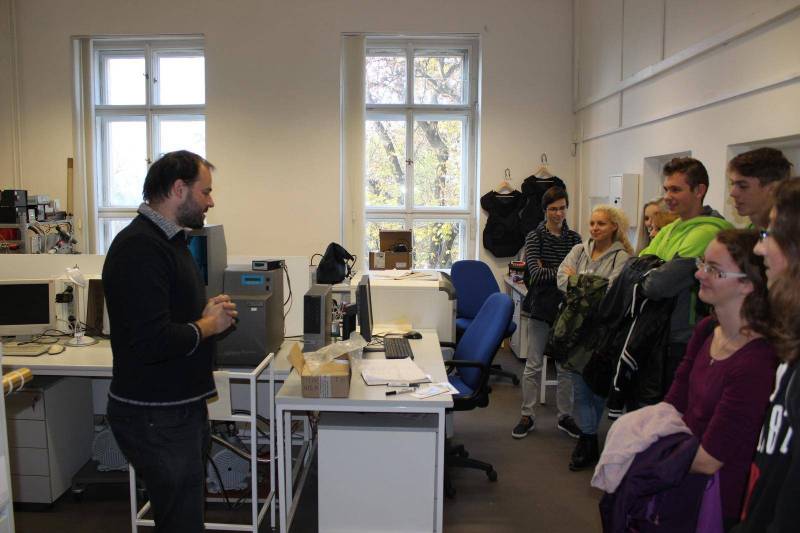 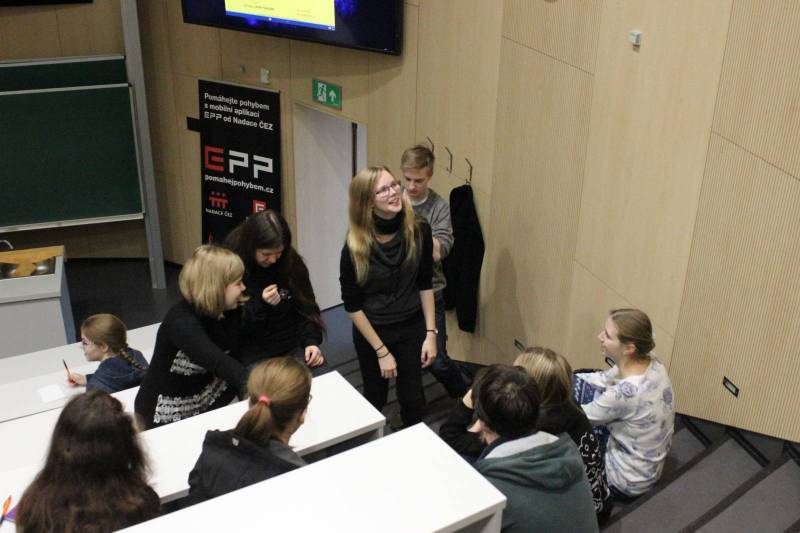 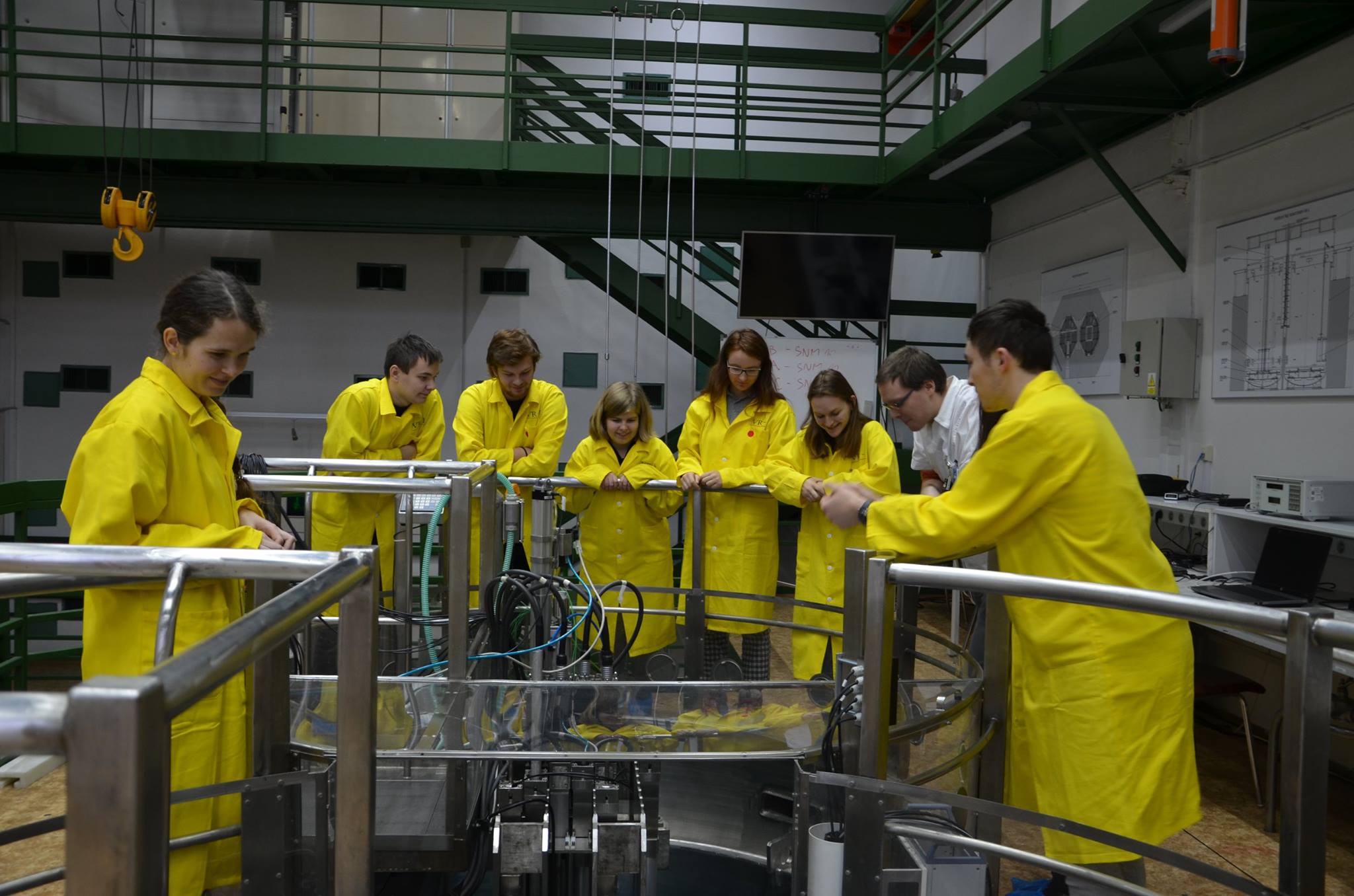 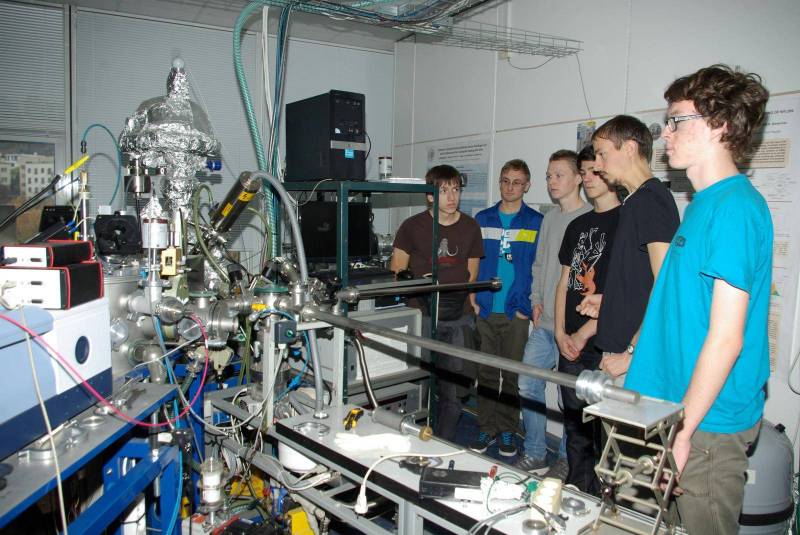 Výfuk
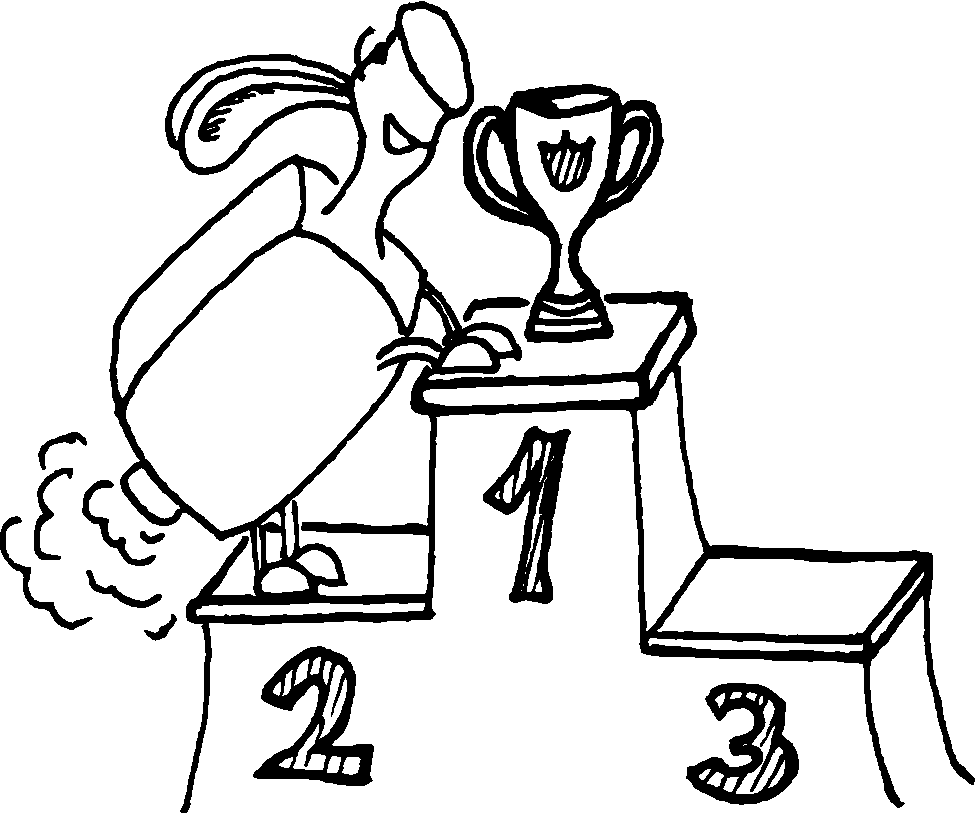 Fyzikální seminář pro základní školy
	vyfuk@vyfuk.mff.cuni.cz
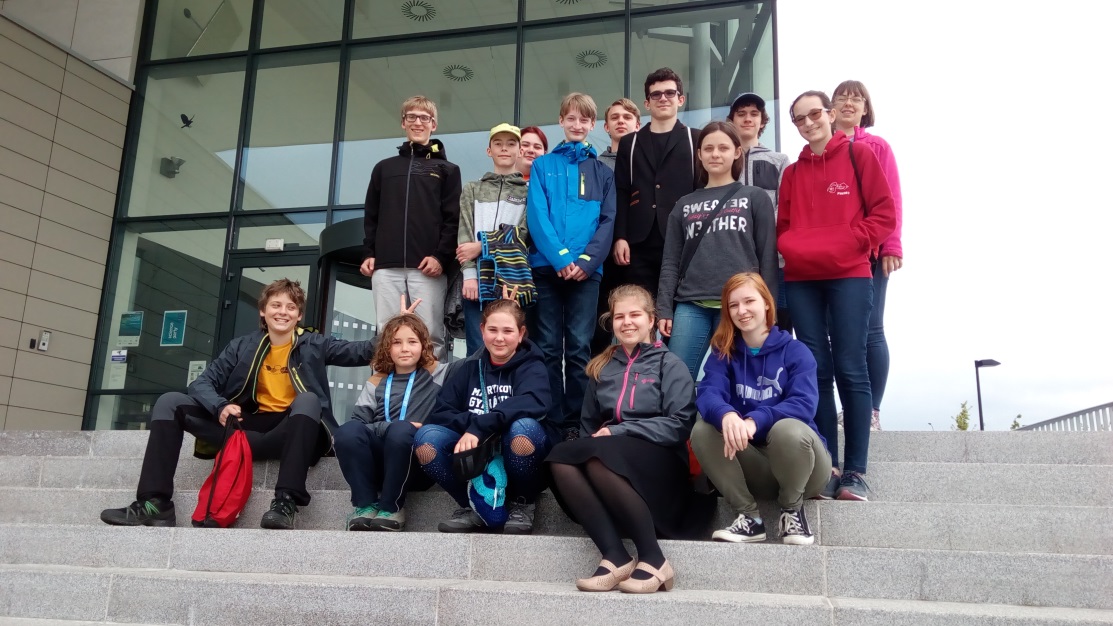 Proč organizovat FYKOS?
Osobní rozvoj – pedagogické schopnosti, práce s lidmi, organizování akcí, parádní CV
Rozvoj účastníků – vzdělávání, inspirace ke studiu technických věd
Super kolektiv – sociální život, týmové akce, výlety, pomoc při studiu, networking
Fyzika – lepší pochopení díky jejímu vysvětlování, počítání zajímavých úloh
FYKOSí akce – jako organizátor – bezplatná účast na soustředěních, exkurzích, TSAFu apod.
Členství v IAPS NC Czech Republic – konference ICPS, soutěž PLANCS
Start-up atmosféra – dlouhá tradice, ale stále nové nápady, moderní přístup, možnosti se realizovat
Popularizace – rozvíjení schopností popularizovat a prezentovat vědu
24/7 – přístup na ÚTF
Propagační předmety – trička, mikiny, tašky, ponožky, pera...
Drobné stipendium
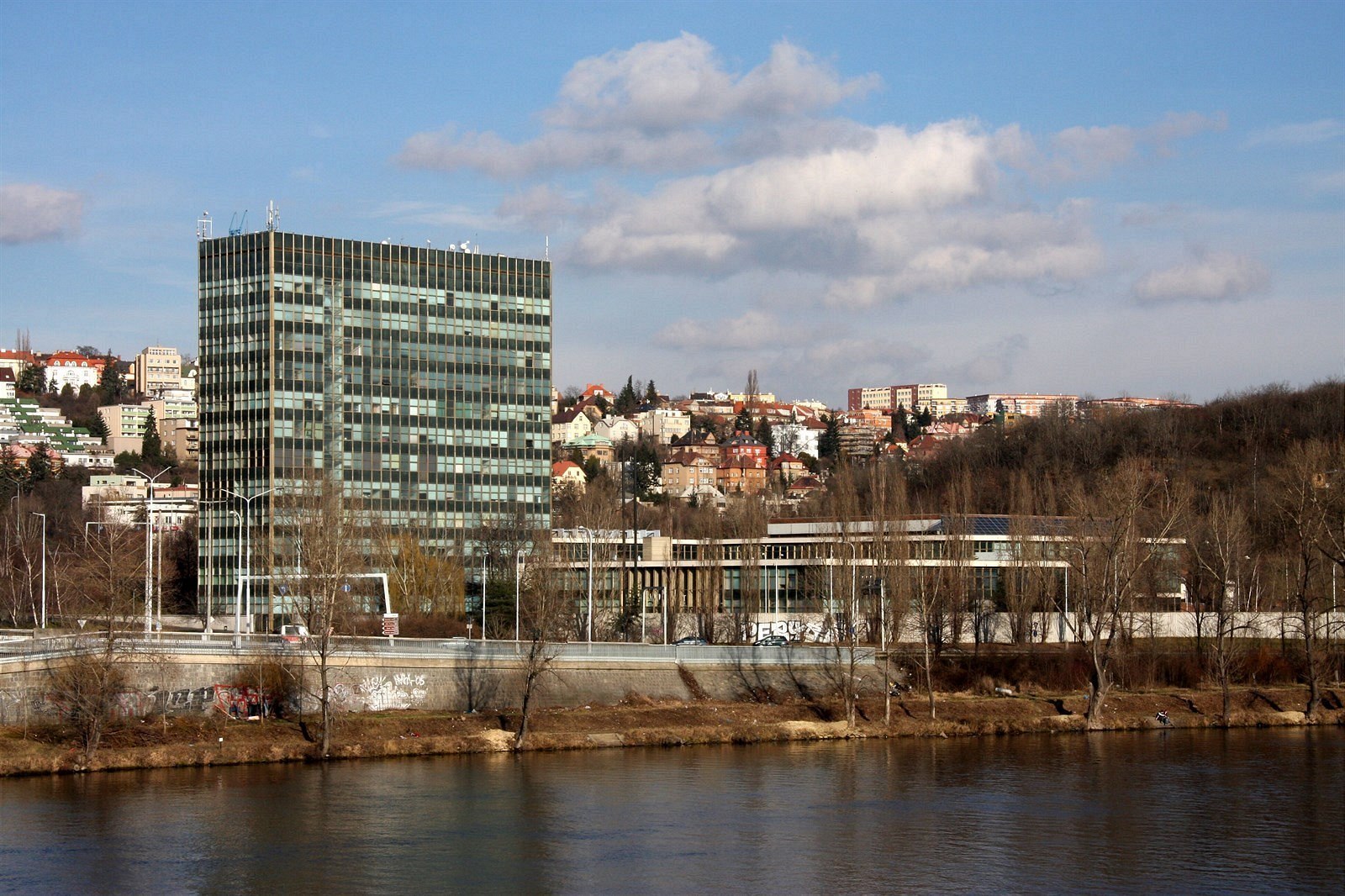 Jak se přidat
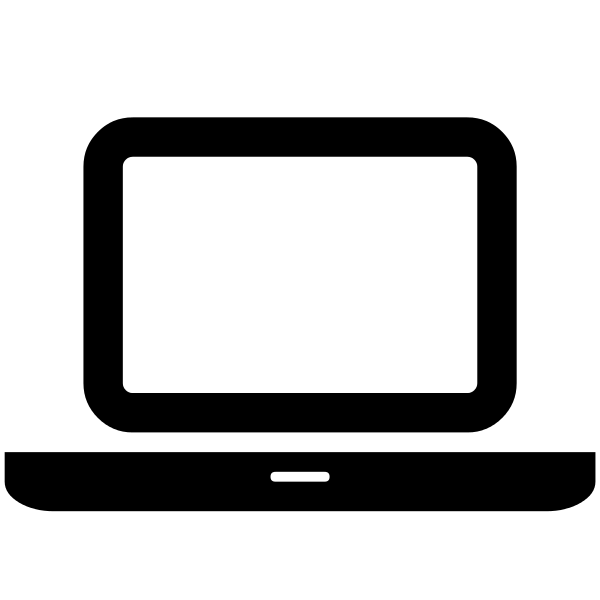 Zapište se nám



Domluvíme se dle Vašich možností
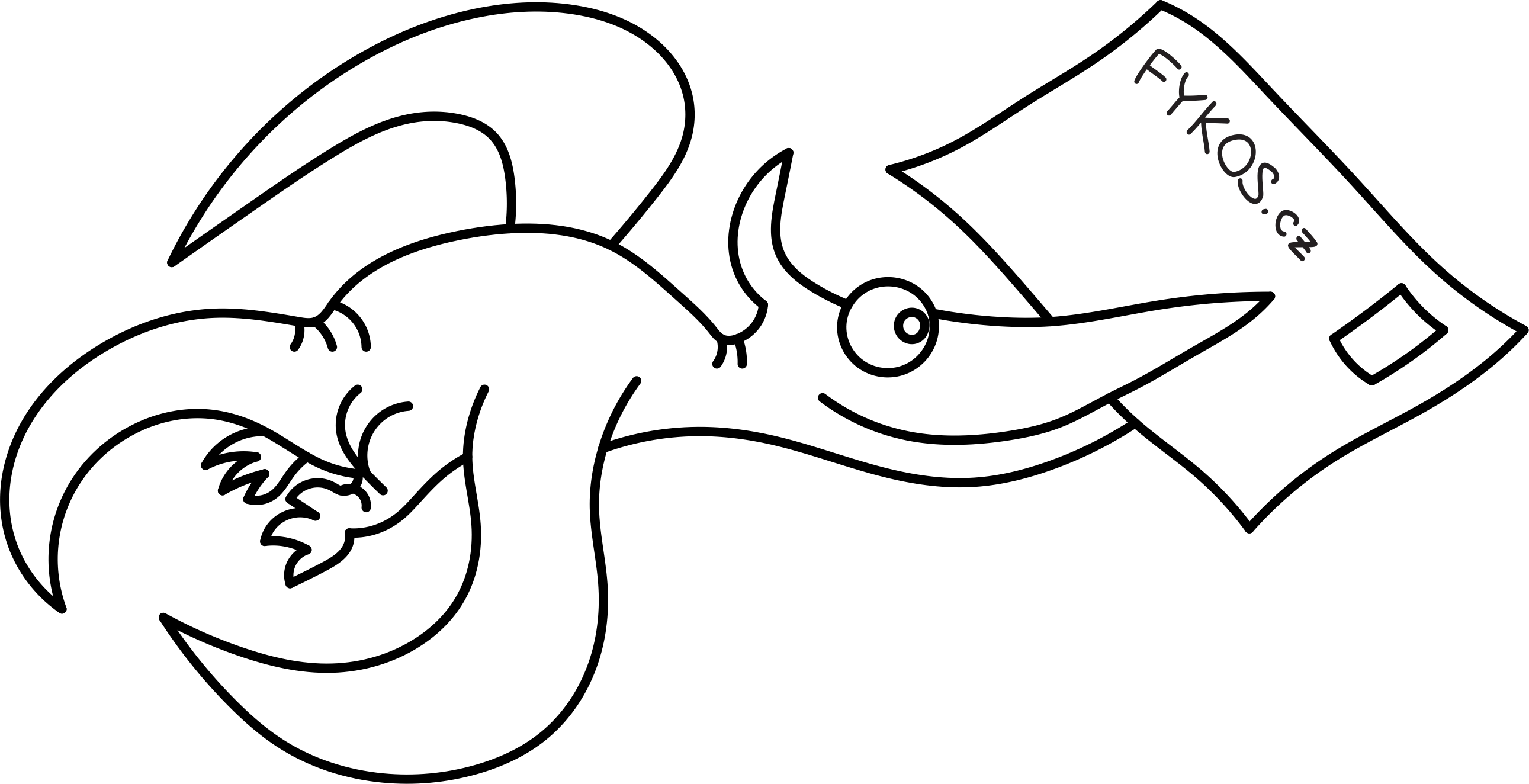 Neváhejte nás kontaktovat
martin@fykos.cz
fykos@fykos.org
Děkuji za pozornost
Kontakt
martin@fykos.cz
fykos@fykos.org



Web
ww.fykos.cz
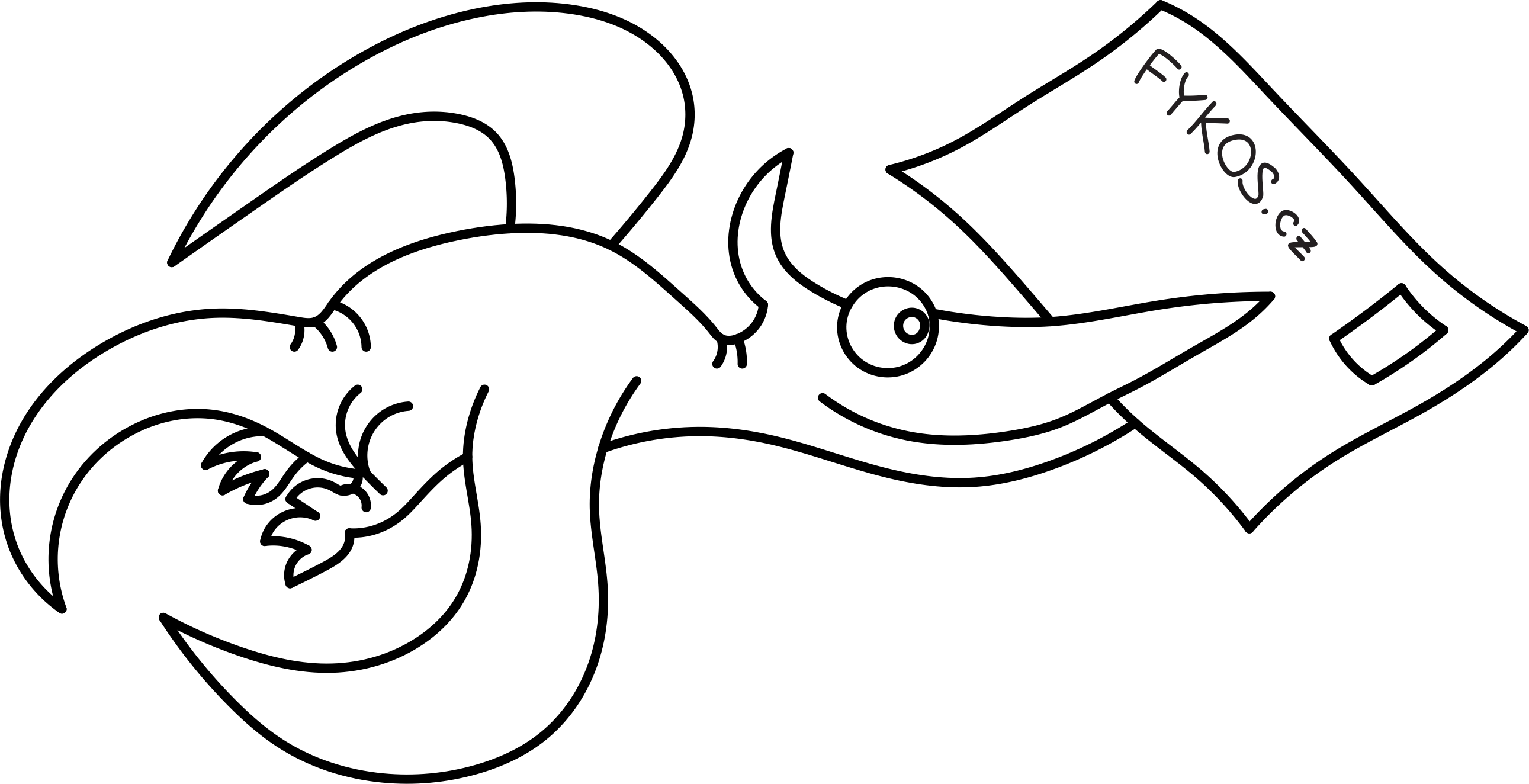 Přípravné soustředení MFF UK, Albeř, 4. 9. 2021